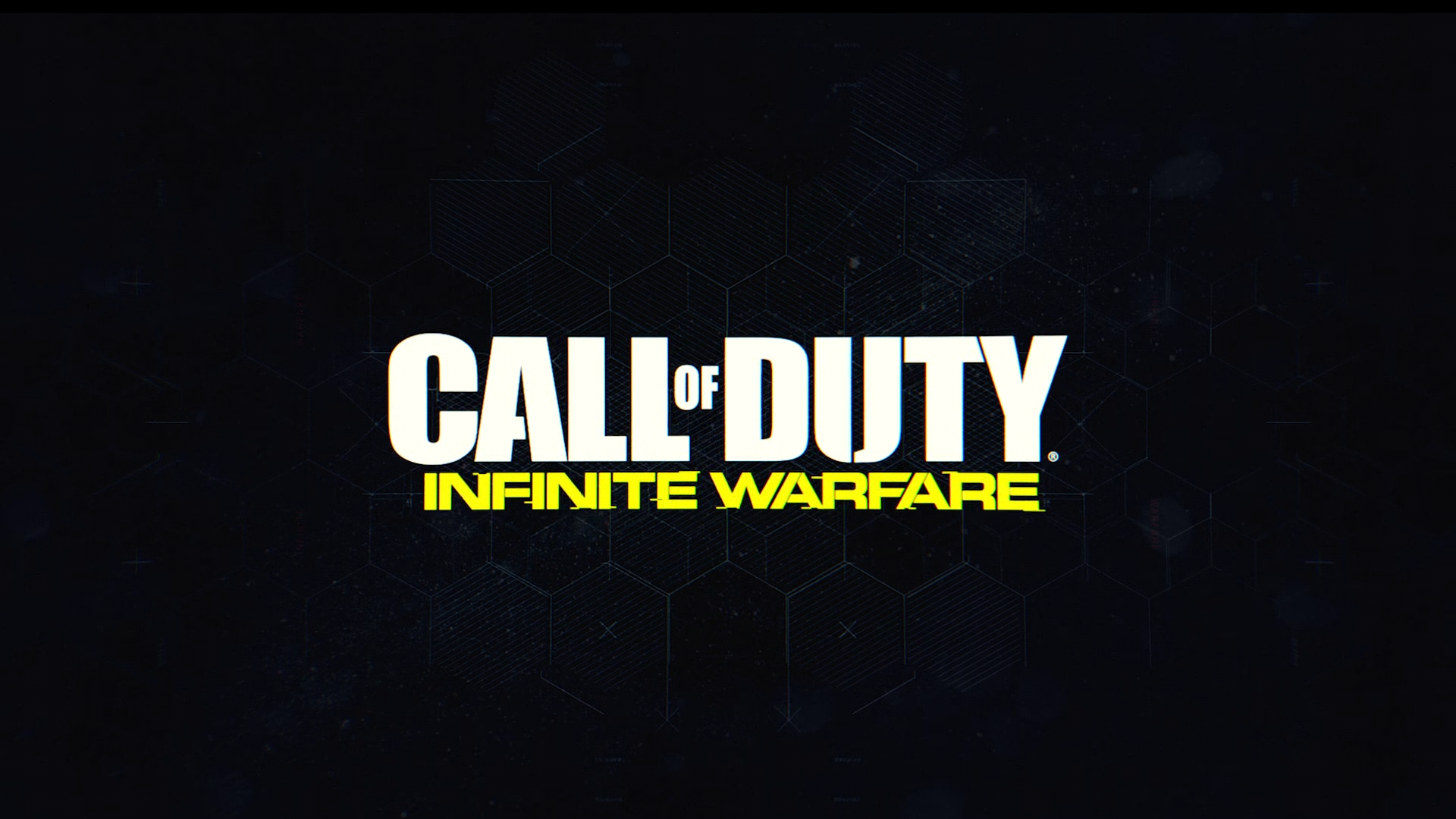 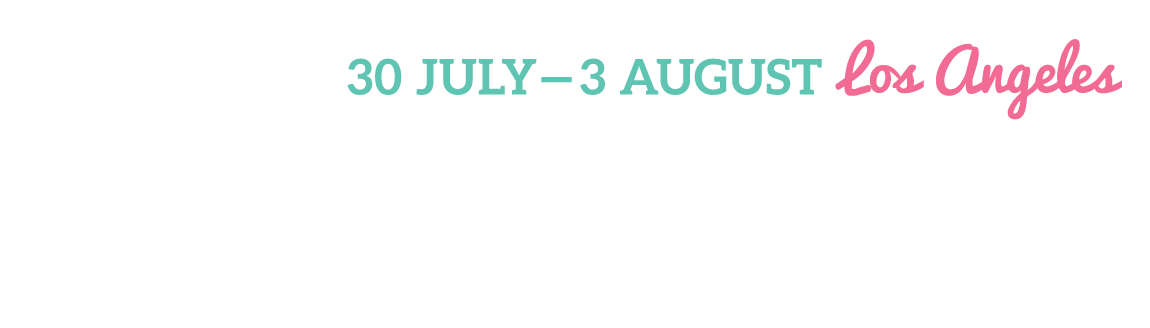 Improved Culling for Tiled and Clustered Rendering
Michal Drobot
Principal Rendering Engineer
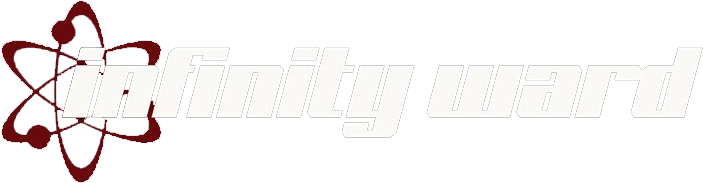 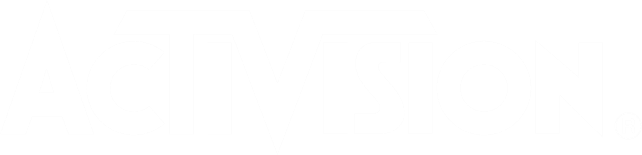 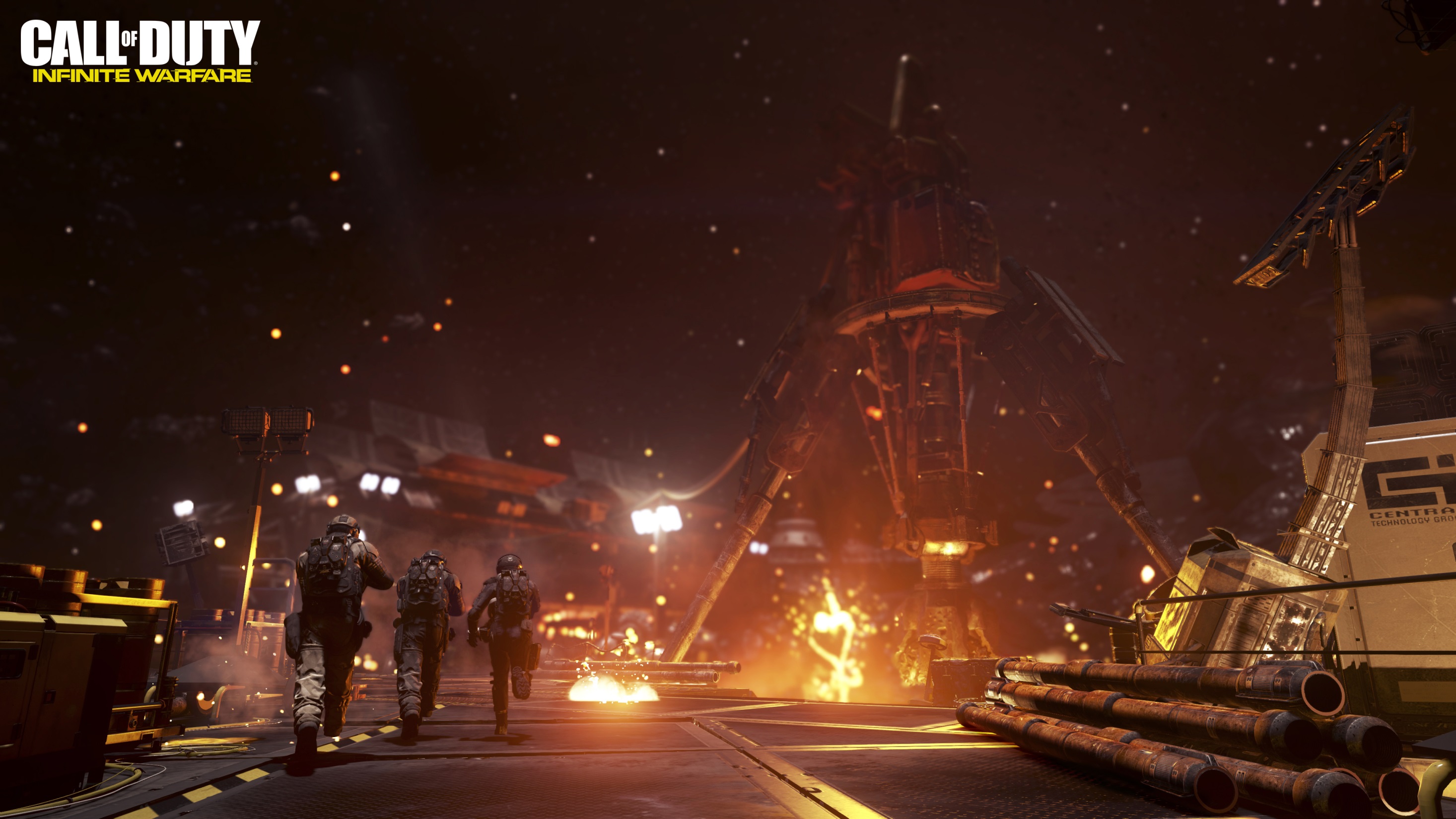 © 2017 Activision Publishing, Inc.
[Speaker Notes: This talk will present novel culling techniques developed for Call of Duty : Infinite Warfare]
Plus(+) Methods: Introduction
Plus(+) Methods: Algorithm Steps
List of rendering entities
Spatial acceleration structure with culled entity lists
Execution algorithm per sampling point
Traverse acceleration structure
Iterate over existing entities

Also known as Tiled / Clustered  Forward+/Deferred+
[Speaker Notes: In recent years we got used to multiple Forward+ / Deferred+ methods.
Most popular one is light culling [JOH09], but similar algorithms have been successfully implemented for many other rendering entities such as decals [SOU16], reflection probes [SOU16], volumetrics [DRO17].
A basic implementation consists of:
- List of rendering entities
- Spatial acceleration structure with culled entity lists
- Execution algorithm that runs for each entity per sampling point. It is capable of traversing the data structure as well as executing operations on individual entities ( i.e. decal application or light shading ).]
Spatial acceleration structure : Frustum
Tile
Depth pre-pass
Cull entities against tile boundaries and depth min / max
2D dense grid
i.e. 8x8 pixel tiles
Suffers from depth discontinuities
[Speaker Notes: Frustum space is known to be efficient and easily scalable with resolution and complexity.
A basic  acceleration structure would be a 2D Tile grid.
It requires a depth pre-pass for efficient culling.
Entities get culled against tile min and max Z planes (Z planes are derived from depth buffer values within the tile).
Tile approach, due to low memory consumption, allows high resolution.
Unfortunately it suffers from depth discontinuities. If a single tile contains depth values far away from each other, culling efficiency will be suboptimal as multiple entities between min and max Z will end up pulled into the tile.
This can also result in pulling entities that are not even within Z ranges of each individual depth value within the tile.]
Spatial acceleration structure : Frustum
Cluster
No need for depth pre-pass - cull entities against 3D clusters
Allows arbitrary 3D ( within frustum ) lookup
Depth discontinuities mitigated as much as memory consumption allows
Z – slice distribution
Likely sparse in 2D due to memory consumption
[Speaker Notes: Cluster approach works fully in 3D and does not require depth pre-pass.
Instead frustum is divided into a predefined amount of clusters – mini frustas.
Assuming that that clusters cover the view frustum, looking up values for each point in space is a trivial 3D lookup in frustum space.
Also depth discontinuities are partially mitigated due to fragmentation of space in Z dimension (as opposed to tile approach).
However, such benefit comes at a cost of storing multiple Z slices of clusters, as opposed to single slice of tiles.
Therefore X/Y resolution of clustered buffers seems to be rather low in comparison with tile buffers – thus resulting in suboptimal culling.]
Data Structure Divergence performance issues
1
0
Tile
In Forward a triangle can cross multiple tiles
In Deferred wavefront can be matched to tile size
Cluster
In Forward a triangle can cross multiple clusters
In Deferred a wavefront can cross multiple Z slices
Voxel Tree
Wavefront can cross multiple voxels
Triangle / Texel
Wavefront can cross multiple triangles / texels
3
2
Tile
Packed 
Wavefront
Pixel
1
0
0
1
0
0
1
0
3
2
2
2
2
[Speaker Notes: Processed by modern GPUs, each of aforementioned structures can suffer from divergence issues.

When a pixel or compute shader wavefront reads and processes the data structure, internal divergence can occur.
Same wavefront can cross multiple tiles, clusters, voxels, triangles – causing threads to read from multiple data sources.

Some data structures allow to minimize divergence ( i.e. matching deferred kernel size to data structure layout ) but eventually divergence can’t be avoided due to other dimensions.
In PS increased divergence can be caused by helper threads and scan converter patterns packing multiple pixels together into wavefront, where each pixel can be spatially far away from each other.

There can be more points of divergence such as entity type divergence, albeit for simplicity we focus on data structure divergence only.]
Divergence performance issues
High VMEM and VALU cost
All calculations past divergence point ( i.e. within tile ) happen per vector
All memory loads, even if coherent, will happen per vector thus spamming TCC units
Memory arithmetic will happen per vector adding to VALU cost
High VGPR cost
Because all operations are vector based, all constant data ( such as entity descriptors ) will have to be loaded into VGPRs
Data Structures & Scalarization
Scalarization
Execute wavefront only on one divergent item at a time
Loop over all items sampled by wavefront
Mask all wavefront lanes to work only on selected item
Move to next
Can be used in Forward as well as in Deferred
Vectorized
Scalarized
Item 0 (20 VGPR)
Thread 0
Scalar Memory Unit
Thread 1
Item 1 (20 VGPR)
Item 0 (20 VGPR)
Item 1 (20 VGPR)
Item 3 (20 VGPR)
Item 2 (20 VGPR)
Thread 2
Item 2 (20 VGPR)
Vector Memory Unit
Item 3 (20 VGPR)
Thread 3
VGPR Total : 80 VGPR
VGPR Total : 20 VGPR
[Speaker Notes: Scalarization is a process of changing a divergent vectorized algorithm into serialized coherent one.
Serialization happens over items in order to improve throughput as well as utilize several hardware features reserved for coherent execution.
In case of GCN it allows conscious balancing of Scalar Memory Unit and Vector Memory unit, along with GPU wavefront occupancy.]
Data Container : Hierarchical
Pointer to leaf cluster
Leaf cluster stores all pointers to visible entities  inside each entry 
Not bound by entity number
Expensive traversal due to indirection
Variable memory storage cost
Leaf payload
( same leaves should be merged )
2D/3D Lookup
Spatial Acceleration Structure with leaf pointers
Execute on entities 5 & 7
// Typical Hierarchical Container iterator
    address = containerAddressFromSamplePosition( samplePosition ); // Find address of container for 2D / 3D position

    // First entry is the header. Read and advance pointer
    header = g_EntityClusterData[address++];
    entityCount = GetEntityCountFromHeader( header );

   // Iterate over entities inside the container
   for ( entityItr = 0; entityItr < entityCount; entityItr++ )
	ProcessEntity( g_EntityClusterData[address++] );
Scalarization : Baseline
// Hierarchical Container iterator scalarized over containers
    address = containerAddressFromSamplePosition( samplePosition ); // Find address of container for 2D / 3D position
    uniformAddress = address;
    currentLaneID = WaveGetLaneIndex();
    execMask = ~ulong( 0 ); // init mask to 111…111 – open for all lanes
    ulong currentLaneMask = ulong( ulong( 1 ) << ulong( currentLaneID ) );
    while ( ( execMask & currentLaneMask ) != 0 ) // set EXEC to remaining lanes    
    {
   	uniformAddress = WaveReadFirstLane( address );
	laneMask	    = WaveBallot( uniformAddress == address ); // mask of lanes to be processed in current iteration
	execMask	   &= ~laneMask; // remove currently alive lanes from mask
	if ( uniformAddress == address ) // execute for lanes with matching coherent address
	{
		header = g_EntityClusterData[uniformAddress++]; // First entry is the header. Read and advance pointer
		entityCount = GetEntityCountFromHeader( header );		
		// Iterate over entities inside the container
		for ( entityItr = 0; entityItr < entityCount; entityItr++ )
			ProcessEntity( g_EntityClusterData[uniformAddress++] );
	} 
    }
Scalarization : Baseline
Scalarization : Hierarchical Container
Shader is fully scalarized
Better VMEM/SMEM and VALU/SALU balancing
Low VGPR usage ( similar to Forward constant loading )

Performance highly variable
Wavefront can process entities multiple times if same entities are in different containers
Depending on data coherency / redundancy this can result in slowdown

Ideally scalarize on entity level
This requires ordered containers  - Flat Bit Arrays
Data Container: Flat
Flat Bit Array
Collection of bits – Nth bit representing visibility of Nth entity from global list
Simple traversal – iterate through  bits
Memory / Entity bound – mostly used in per-frustum context
Per-frustum culled list of M entities
2D/3D Lookup
Spatial Acceleration Structure with M bit entries
Execute on entities 5 & 7
// Typical Flat Bit Array iterator
    wordMin = 0;
    wordMax = max( MAX_WORDS - 1, 0 );
    address = containerAddressFromSamplePosition( samplePosition );
    // Read range of words of visibility bits
    for ( uint wordIndex = wordMin; wordIndex <= wordMax; wordIndex++ )
    {
	// Load bit mask data per lane
	mask = entityMasksTile[address + wordIndex];
	while ( mask != 0 ) // processed per lane
	{
		bitIndex = firstbitlow( mask );
		entityIndex = 32 * wordIndex + bitIndex;
		mask ^= ( 1 << bitIndex );
		ProcessEntity( entityIndex );
	}
    }
Scalarization : Baseline
// Flat Bit Array iterator scalarized on entity
    wordMin = 0;
    wordMax = max( MAX_WORDS - 1, 0 );
    address = containerAddressFromSamplePosition( samplePosition );
    // Read range of words of visibility bits
    for ( uint wordIndex = wordMin; wordIndex <= wordMax; wordIndex++ )
    {
	// Load bit mask data per lane
	mask = entityMasksTile[address + wordIndex];
	// Compact word bitmask over all lanes in wavefront
	mergedMask = WaveReadFirstLane( WaveAllBitOr( mask ) );
	while ( mergedMask != 0 ) // processed scalar over merged bitmask
	{
		bitIndex = firstbitlow( mergedMask );
		entityIndex = 32 * wordIndex + bitIndex;
		mergedMask ^= ( 1 << bitIndex );
		ProcessEntity( entityIndex );
	}
    }
Scalarization : Baseline
Scalarization : Flat Container
Bitmask Scalarization
Shader is fully scalarized and executes once per each entity
Low VGPR usage
Significantly more efficient than baseline
Arguably more elegant code
Results of scalarization on synthetic test shader
Scalarization applied to Light lookups in densely lit environment
[Speaker Notes: Synthetic test shader was using Sponza Atrium scene with 128 shadowed lights]
Scalarization
Hierarchical Data Containers can be scalarized on container level
Tile / Cluster / Voxel address
Flat Data Containers can be scalarized on stored entity level
Light / Probe / Decal idx
Z-Binning
Z-Binning
Open world depth ranges
Clustering performance / memory impractical for high efficiency at high depth complexity
[Speaker Notes: Different data structures have different pros and cons.
Due to memory constraints most applications decide to re-compute entity acceleration structures in view space ( frustum space ).
Thus most used structures are tiles and clusters.]
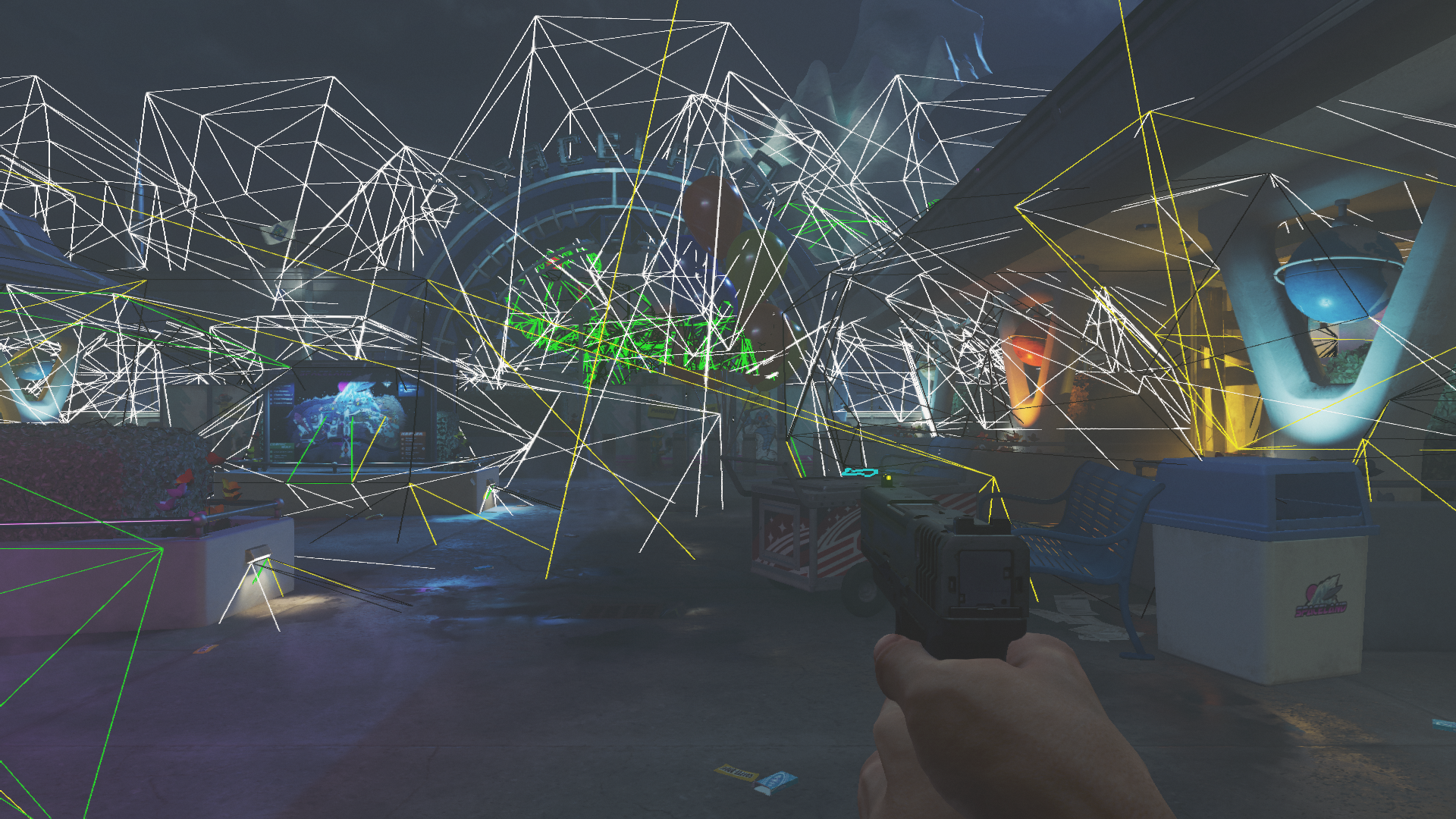 © 2017 Activision Publishing, Inc.
[Speaker Notes: Let us take a look at typical scene with large depth span.
This scene shows 256 lights spanned over 4 miles in Z]
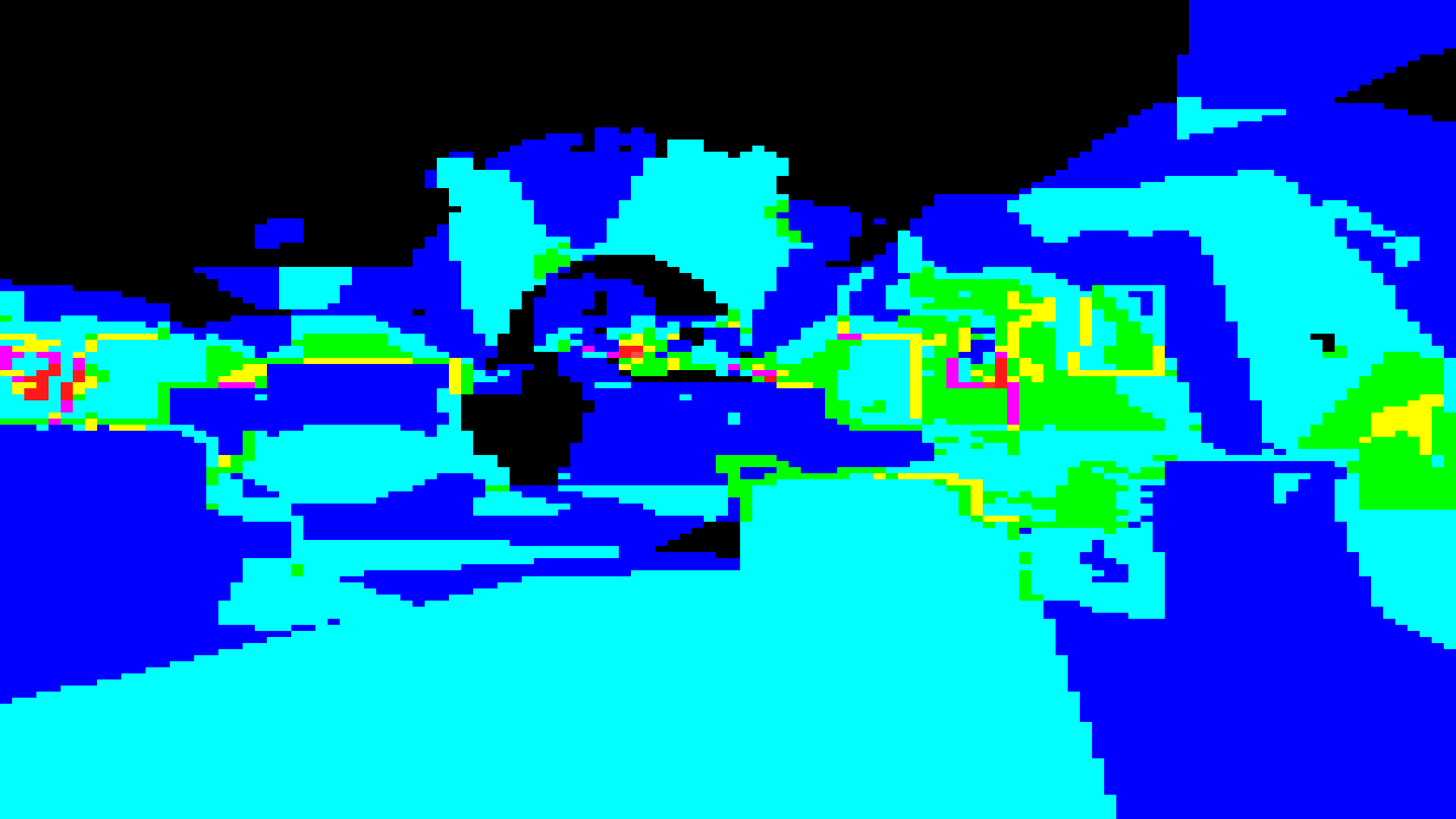 © 2017 Activision Publishing, Inc.
[Speaker Notes: This view shows sum of lights in all clusters in Z at same XY coordinates]
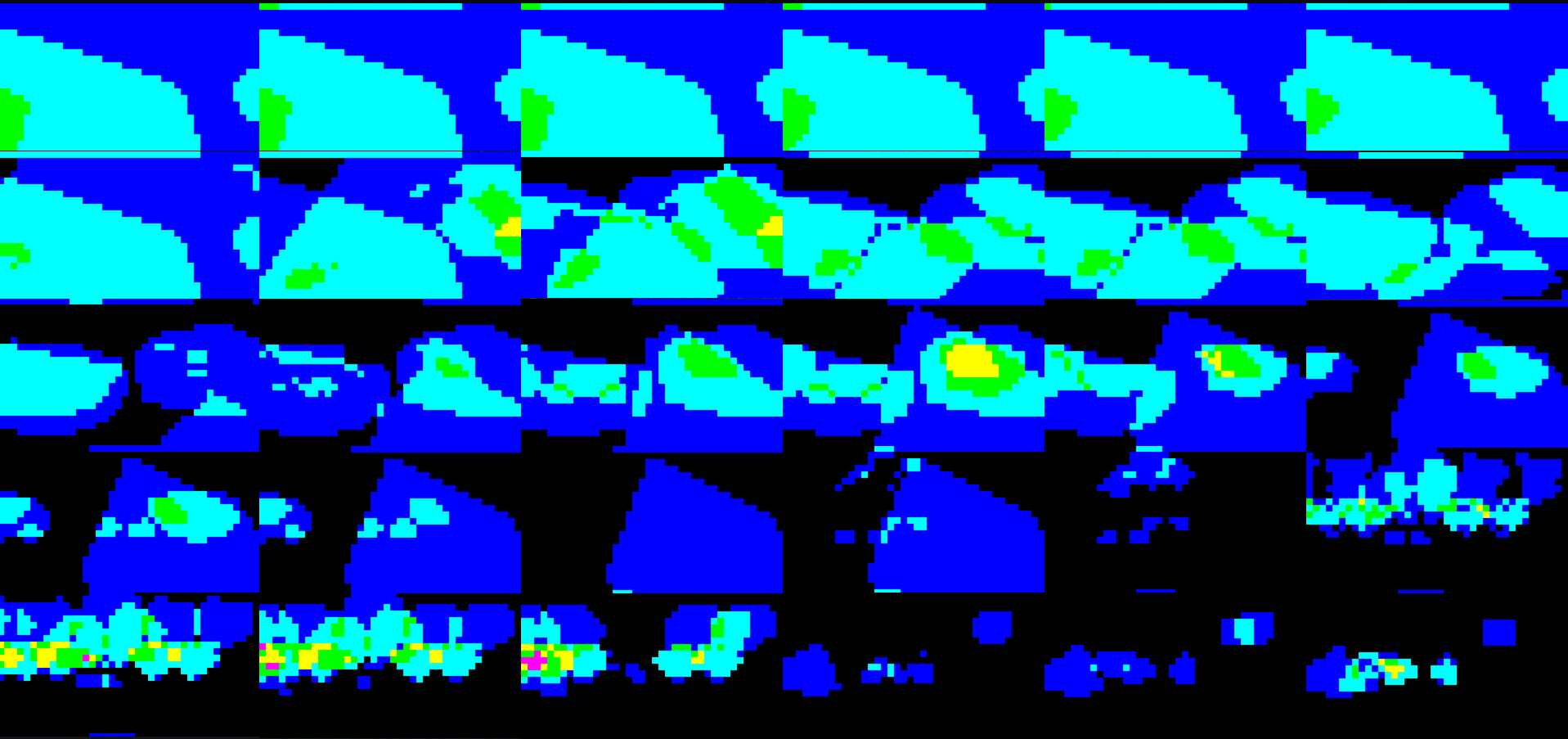 © 2017 Activision Publishing, Inc.
[Speaker Notes: Light counts from each Z slice from clustered buffer shown separately]
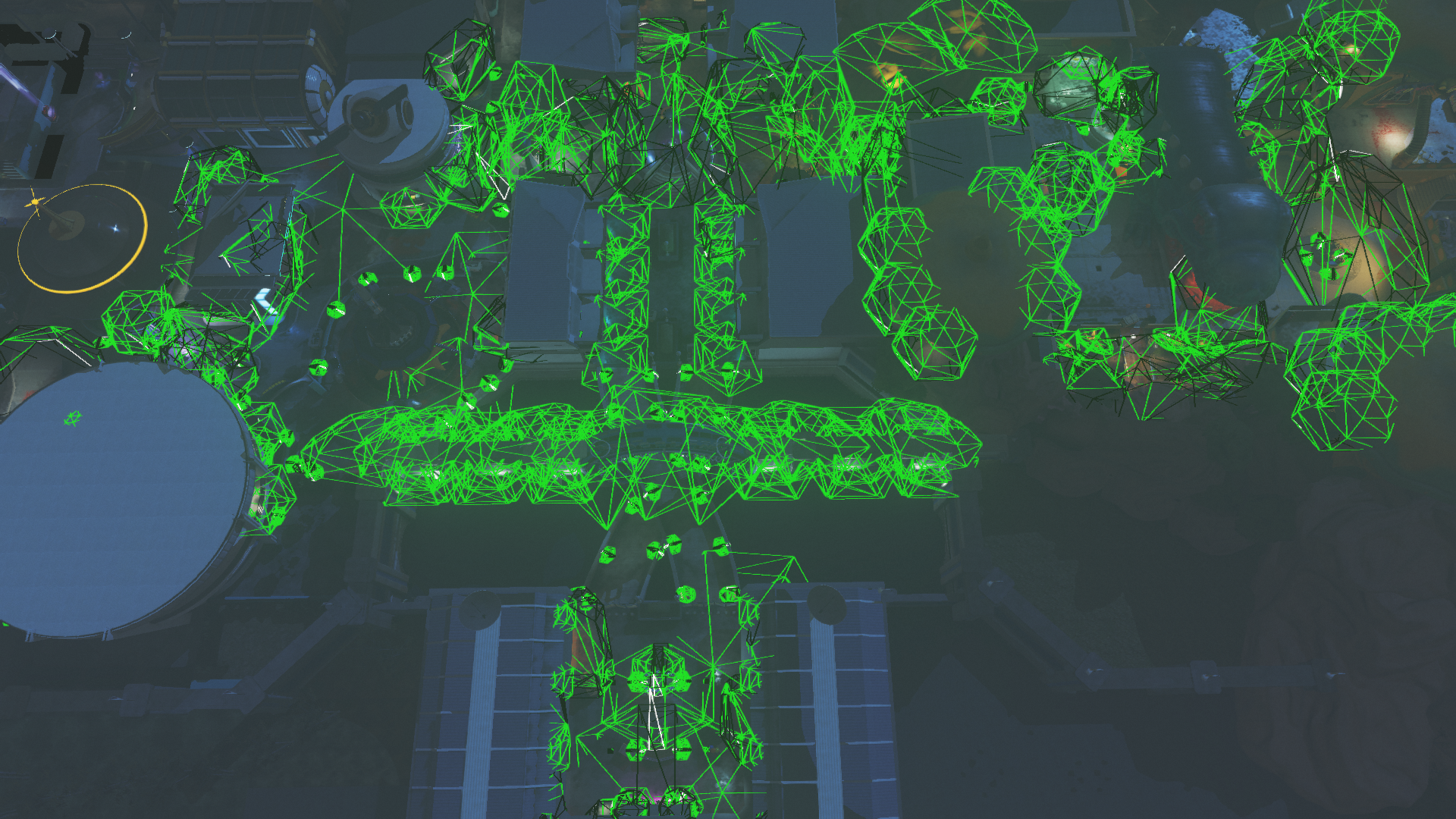 © 2017 Activision Publishing, Inc.
[Speaker Notes: Top Down view on lights in the level, visible from previous view

View frustum from previous first person view point

We can easily distinguish multiple lights grouped in a global Z slice

Going further we find another set of lights that share common Z slice

And more…

Now that we split the whole frustum in Z slices we can make an observation.
From camera POV lights from different slices can overlap in XY coordinates but will not overlap in Z – as they are separated in Z slices]
Z-Binning
8
5
9
7
3
1
[Speaker Notes: Observation based on scene study: 
Most lights do not overlap in X & Y & Z simultaneously
Decouple XY light culling from Z light culling

Most man-made environments overlap in XY from camera perspective. Your mileage may vary.]
Z-Binning
8
5
Z-Bin 2
9
7
Z-Bin 1
3
Z-Bin 0
1
[Speaker Notes: Z-Binning is a technique that enables decomposition of 3D acceleration structure ( such as cluster buffer ) into simpler and more compact structures.
Create two Structures : 2D Tile, 1D Z-Bins]
Z-Binning
8
5
9
7
3
~
*
1
[Speaker Notes: Evaluate intersection at lookup time
Intersection of Tiled buffer and Z-Bin Array is equivalent to Clustered buffers if light does not simultaneously overlap XY & Z]
Z-Binning : Efficient LUT
ZBIN[ int( LinearZ / BIN_WIDTH ) ] = MIN_LIGHT_ID_IN_BIN | MAX_LIGHT_ID_IN_BIN
3
8
5
5
4
9
1
7
2
3
0
1
[Speaker Notes: Index by linear depth
Bins have uniform width
Sort entities by distance to camera
Allows storing ranges within bins in MIN | MAX ID format

Value of MAX|0 marks an empty bin]
F+ Renderer : Z-binning algorithm
CPU:
Sort lights by Z
Set uniformly distributed bins  over total possible depth range
Generate 2 x 16bit LUT with MIN / MAX light ID within each bin boundaries
GPU ( PS / CS ):
Vector load ZBIN
Wave uniform LIGHT MIN / MAX ID
Wave uniform LOAD of light bit WORDS from MIN / MAX range
Create Vector bit mask from LIGHT MIN / MAX ID
Mask uniform lights by vector Z-Bin mask
// Flat Bit Array iterator scalarized on entity with Z-Bin masked words
    wordMin = 0;
    wordMax = max( MAX_WORDS - 1, 0 );
    address = containerAddressFromScreenPosition( screenCoords.xy );

    zbinAddr = ContainerZBinScreenPosition( screenCoords.z );
    zbinData = maskZBin.TypedLoad( zbinAddr, TYPEMASK_NUM_DATA( FORMAT_NUMERICAL_UINT, FORMAT_DATA_16_16 ) );
    minIdx = zbinData.x;
    maxIdx = zbinData.y;
    mergedMin = WaveReadFirstLane( WaveAllMin( minIdx ) ); // mergedMin scalar from this point
    mergedMax = WaveReadFirstLane( WaveAllMax( maxIdx ) ); // mergedMax scalar from this point
    wordMin = max( mergedLightMin / 32, wordMin );
    wordMax = min( mergedLightMax / 32, wordMax );

    // Read range of words of visibility bits
    for ( uint wordIndex = wordMin; wordIndex <= wordMax; wordIndex++ )
    {
	// … //
    }
Scalarization : Baseline
// Read range of words of visibility bits
    for ( uint wordIndex = wordMin; wordIndex <= wordMax; wordIndex++ )
    {
	// Load bit mask data per lane
	mask = entityMasksTile[address + wordIndex];		
	// Mask by ZBin mask
	uint localMin  = clamp( (int)minIdx - (int)( wordIndex * 32 ), 0, 31 );
	uint maskWidth = clamp( (int)maxIdx - (int)minIdx + 1, 0, 32 );
	// BitFieldMask op needs manual 32 size wrap support
	uint zbinMask  = maskWidth == 32 ? (uint)(0xFFFFFFFF)  : BitFieldMask( maskWidth, localMin );
	mask &= zbinMask;
	// Compact word bitmask over all lanes in wavefront
	mergedMask = WaveReadFirstLane( WaveAllBitOr ( mask ) );
	while ( mergedMask != 0 ) // processed scalar over merged bitmask
	{
		bitIndex = firstbitlow( mergedMask );
		entityIndex = 32 * wordIndex + bitIndex;
		mergedMask ^= ( 1 << bitIndex );
		ProcessEntity( entityIndex );
	}
    }
Scalarization : Baseline
F+ Renderer : Memory Performance
[Speaker Notes: ZBin width : 32”| ZBin count : 8k
Covers 4.13 mile range at 32 inch precision in Z
XY Resolution : Tile = 8x8 pixels
ZBin stored as 8096 x ( UINT32 ) : MIN | MAX
Max frustum entity count = 2^16 = 65536

Clustered resolution was picked to roughly match memory consumption of tiled and Zbin buffers]
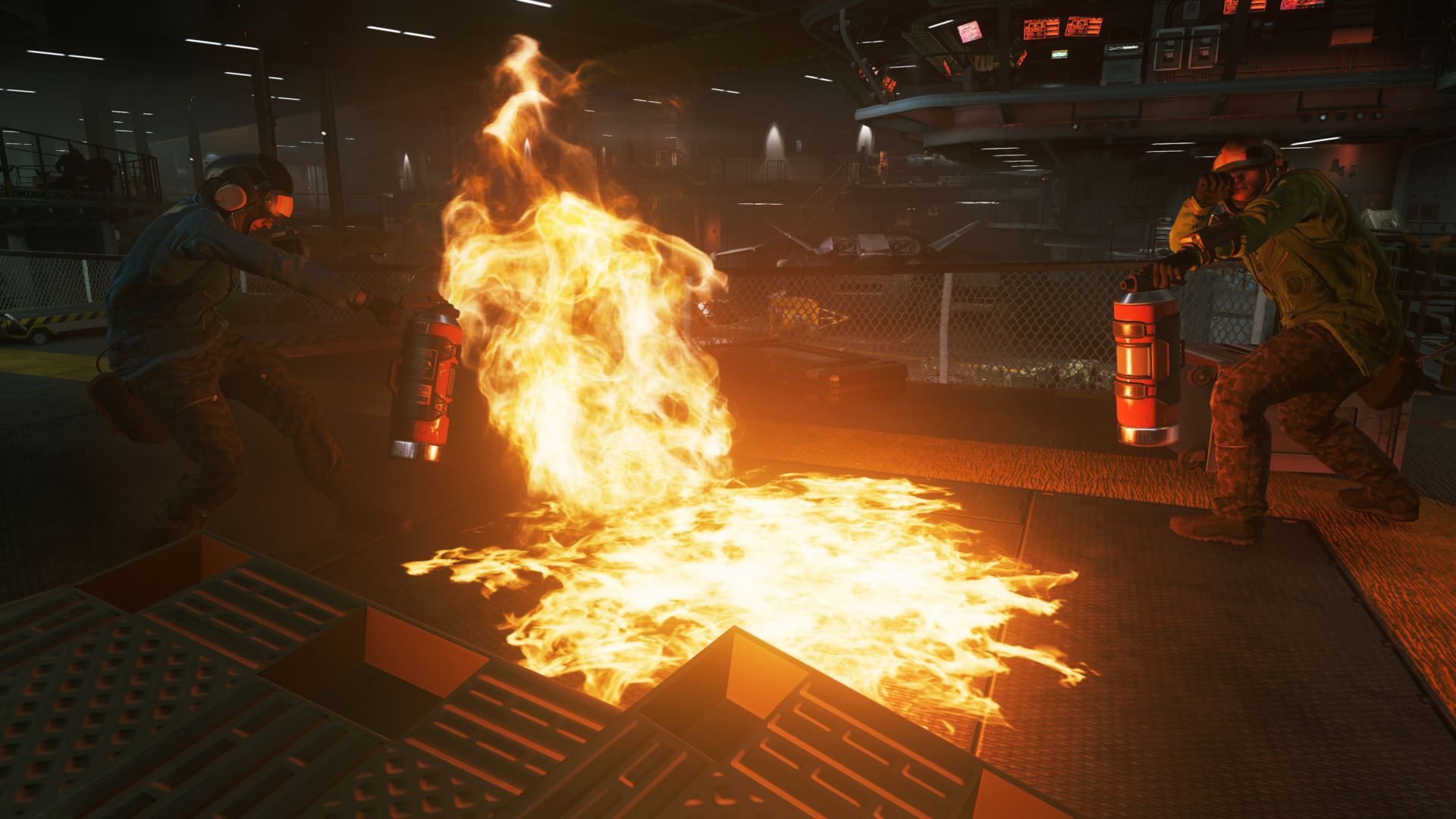 © 2017 Activision Publishing, Inc.
[Speaker Notes: Heavy cinematic scene with significant depth discontinuities]
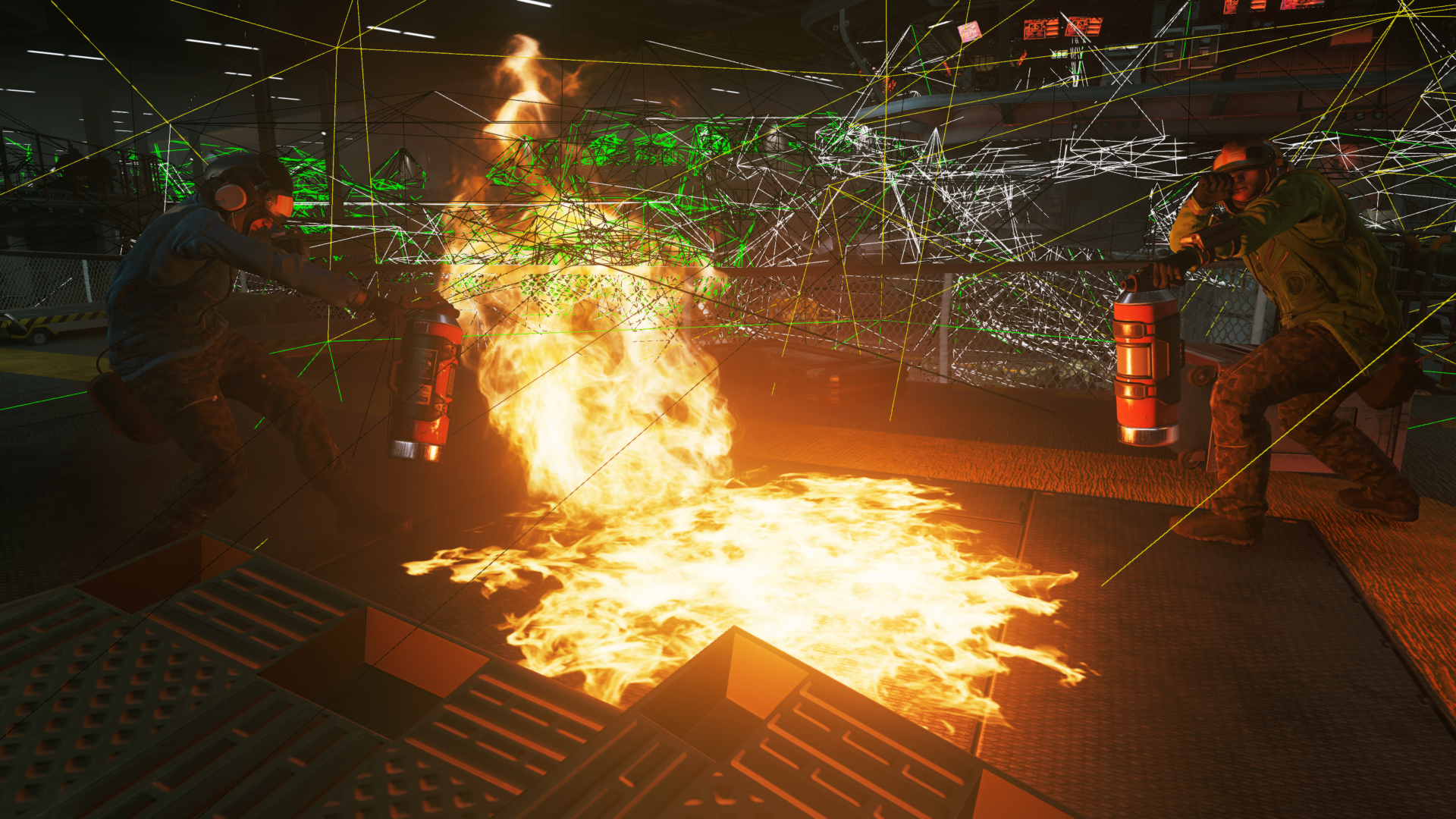 Light Shapes
© 2017 Activision Publishing, Inc.
[Speaker Notes: Multiple lights at different Z distances]
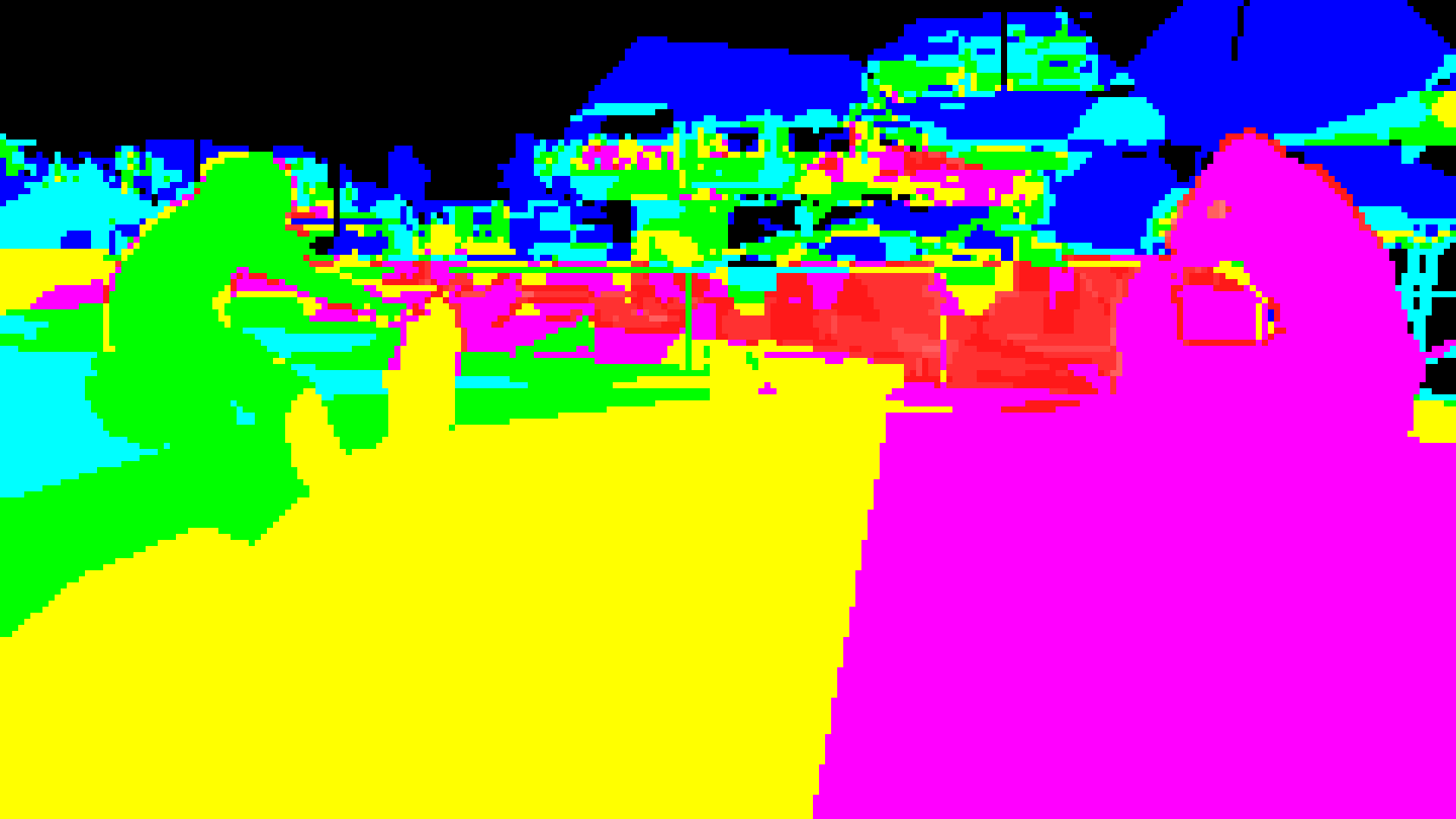 Tiled Bitmask
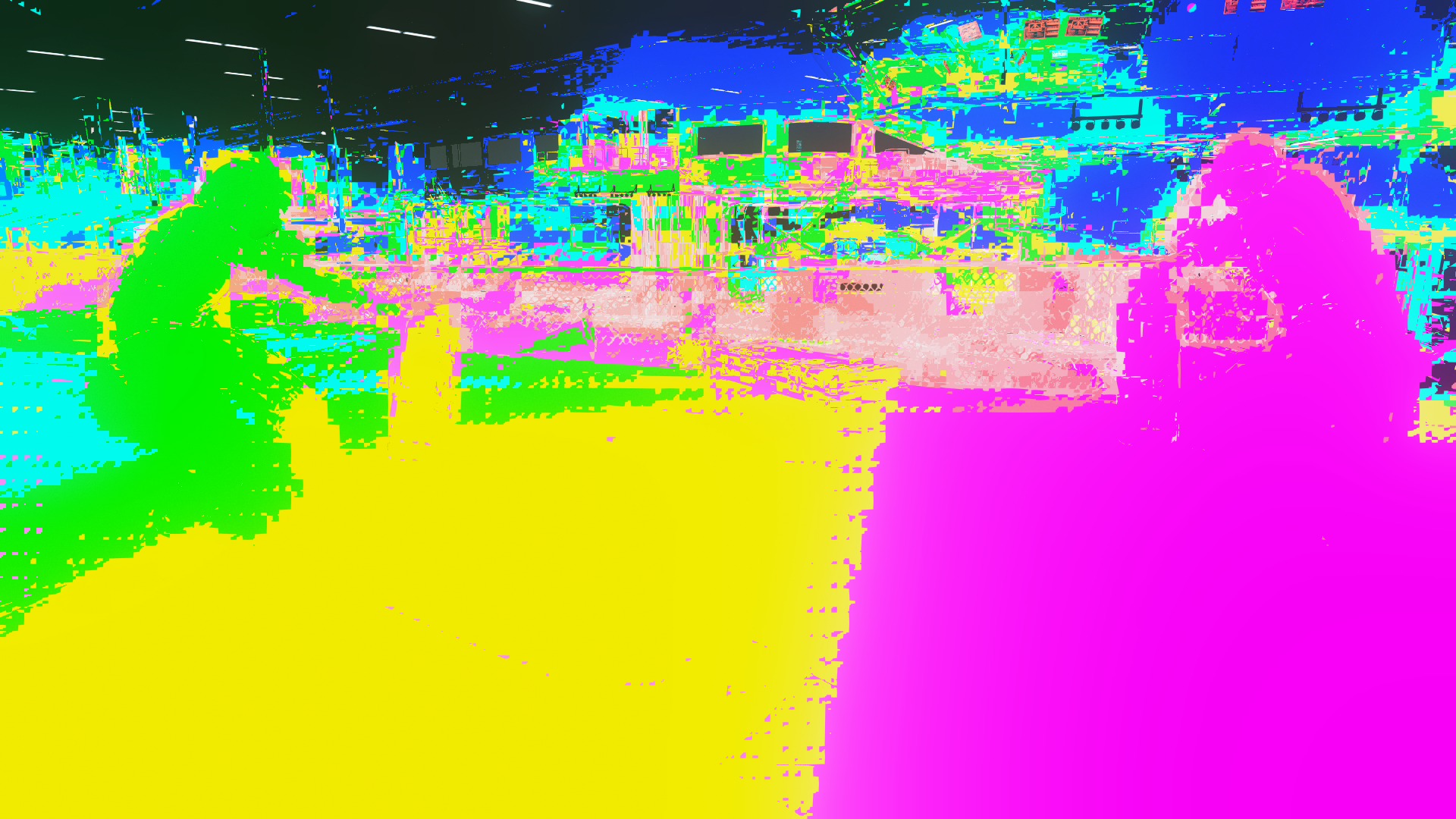 Effective Light Evaluations
[Speaker Notes: In Forward+ notice how helper lanes and rasterization patterns result in higher light counts for wavefronts near depth discontinuities.]
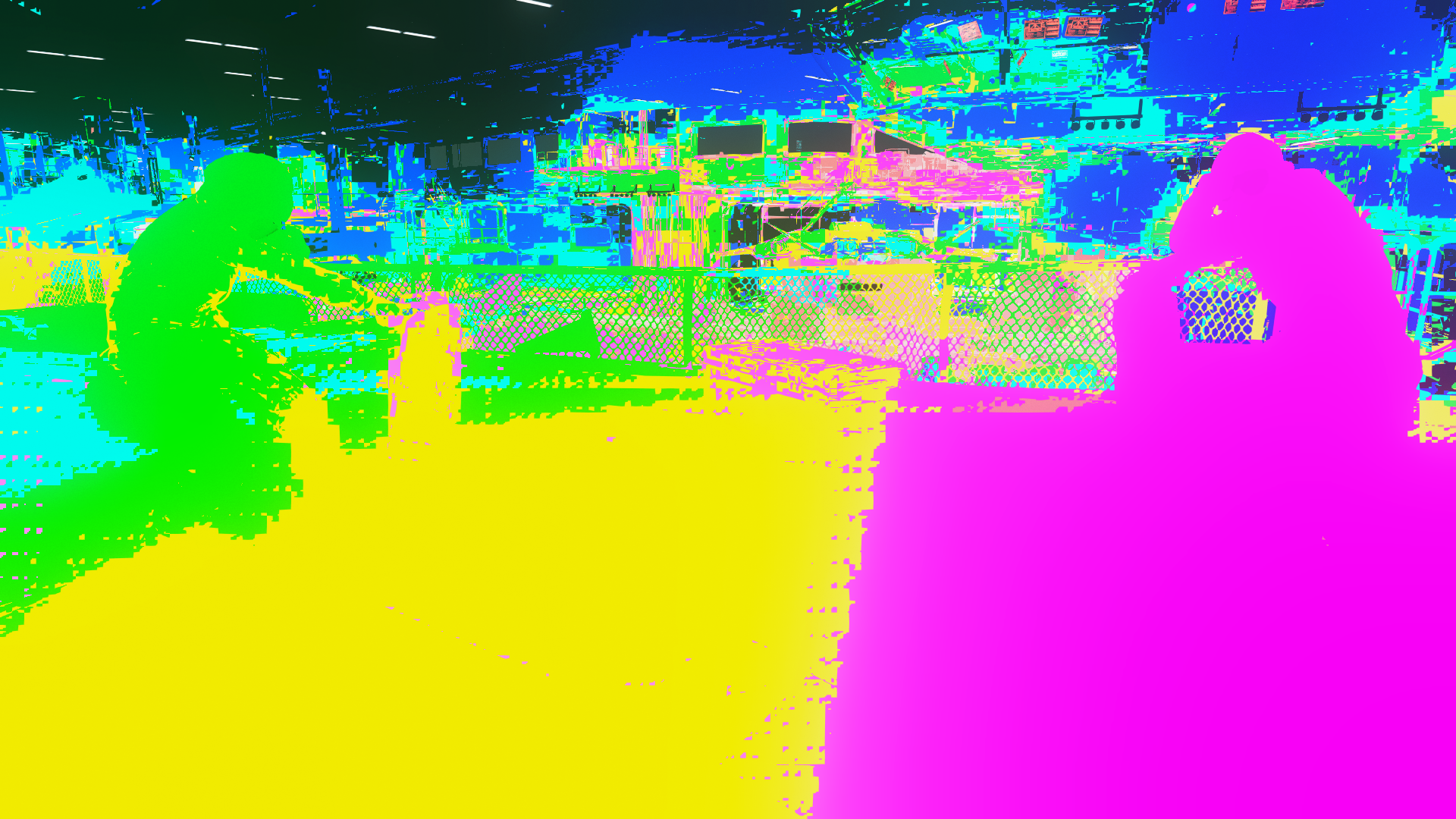 Z-Binning Enabled
[Speaker Notes: Z-Binning enabled results in close to perfect pixel culling near depth discontinuities.]
F+ Renderer : Z-Bin Performance
[Speaker Notes: ZBin LUT always in L1/L2 cache
Lower VMEM bandwidth for limited BIT ARRAY WORDS
Close to optimal culling
Can also be used for fine culling level of Clustered Buffers 
Used for Volumetrics
Repeatable performance improvement]
F+ Renderer : Optimization Performance
[Speaker Notes: Measurements on production map
Shaders fully ‘ship’ quality optimized
Comparison isolated to iterators / scalarization / ZBinning
64 reflection probes in view
256 lights in view
F+ shaders do all rendering : Lights, Probes, SSR, Shadows, Decals]
Rasterization based culling
Classic compute culling issues
Accuracy [WRO17]
Occlusion [KAS11]
Complex shapes [HEI16]
Solution?
Classic Rasterized Deferred Rendering [HAR04]
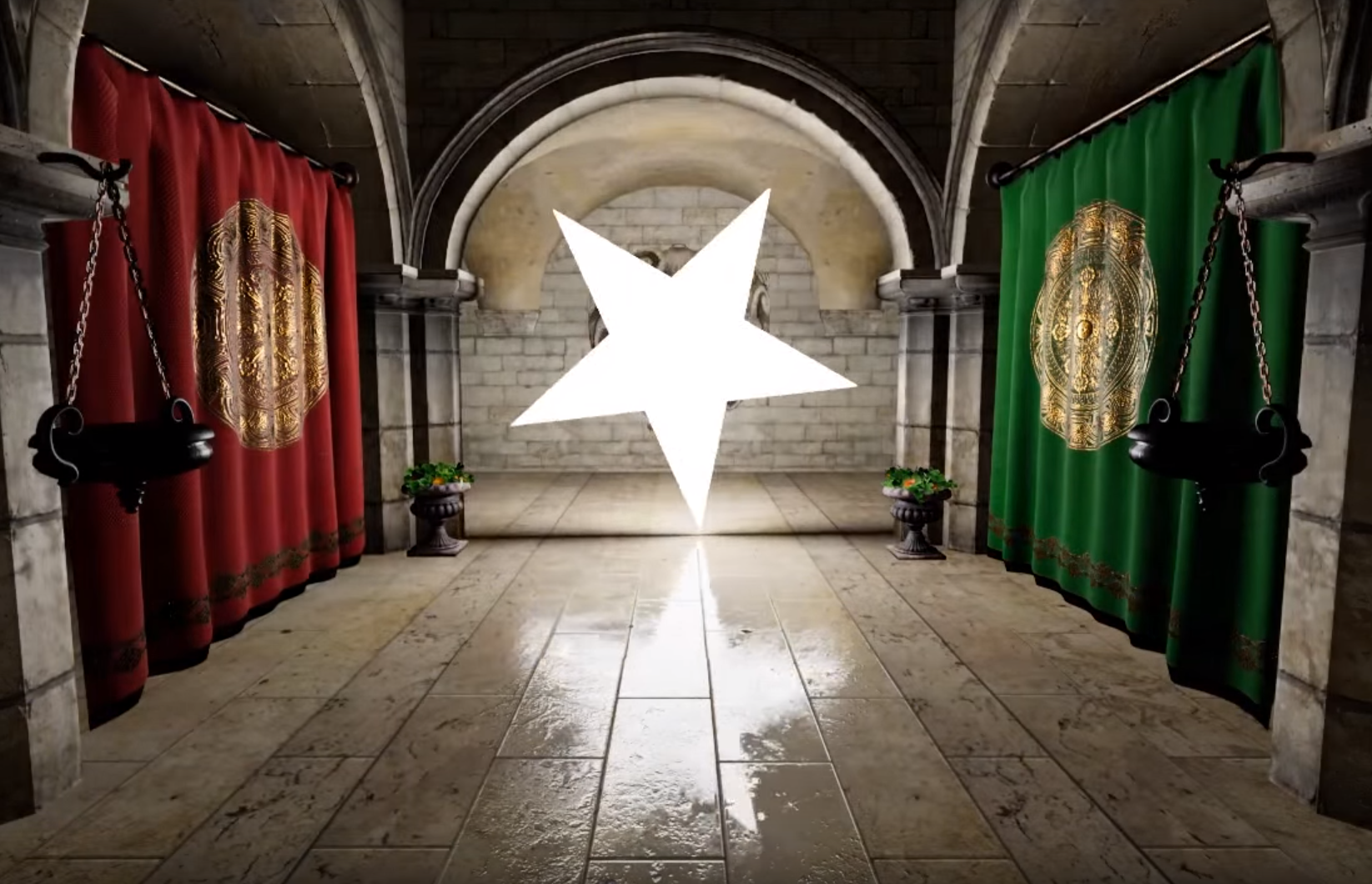 Image courtesy of Eric Heiz
Image courtesy of  Universal Pictures
[Speaker Notes: Classic compute culling suffers from multiple issues
It is hard to get good accuracy without sacrificing performance. It gets even harder for more complex shapes, especially in projection space.
There is no robust way to handle occlusion, due to geometry shadowing, as we are limited to analytic shapes.
Modern complex area lights complicate it further. Now lights can be constructed from arbitrary polygons, thus analytic shapes will be either overly conservative, or end up being polygons.

Solution?
Let’s go back a decade ago to good old days of rasterizer based deferred shading, where all those problems could be solved due to usage or explicit triangular meshes.]
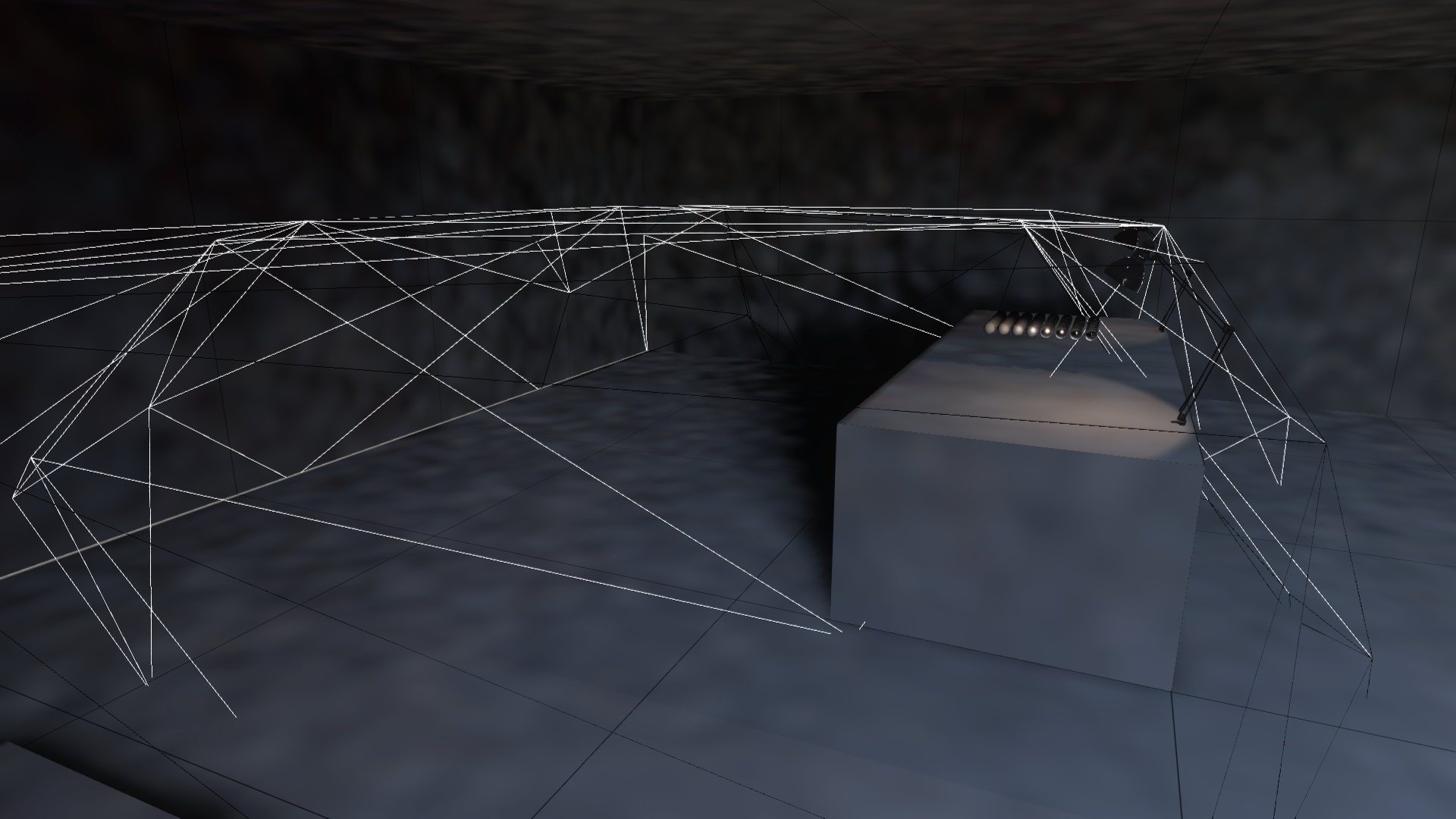 Light proxy
© 2017 Activision Publishing, Inc.
[Speaker Notes: Lights represented by triangular meshes, that are cut tightly to surrounding geometry.]
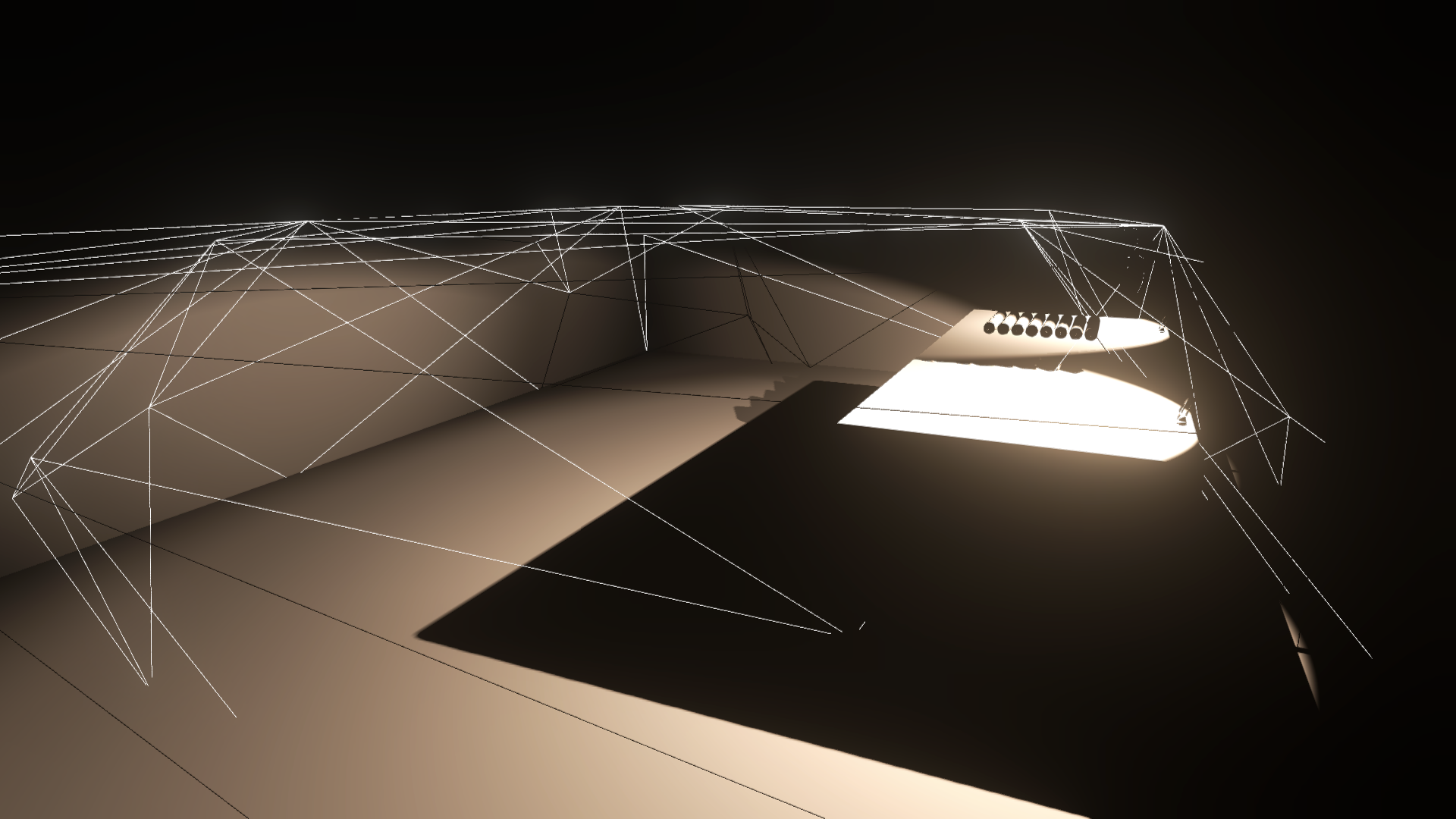 Light proxy
Direct light only
© 2017 Activision Publishing, Inc.
[Speaker Notes: Same view, now showing direct light contribution only to show tightly culled affected regions.]
Conservative Rasterized Culling
Light is a mesh ( Light Proxy )
Atomic writes to tiles / clusters
InterlockedOR lightBit bit for Flat Bit Array
Conservative Rasterization w/o Hw support
Rasterize at full resolution
4xMSAA for speedup [DRO17]
Fixed pipeline HW optimizations
EarlyZ (HiZ)
Depth Bounds Test (HiZ)
Stencil (HiS)
0
1
InterlockedOR
Light Mesh 3
InterlockedOR
2
3
[Speaker Notes: All our lights are meshes. We call them light proxies.
Each proxy, during rasterization, writes into a tile, that it overlaps.
Writes are done through AtomicOR operations for conservative results.
Tiles are storing flat bit arrays of culled lights.
Our shipping targets are consoles which lack support for conservative rasterization.
Therefore we rasterize at full resolution, using MSAA for speedup.
This also allows us to use all fixed hardware optimizations, that are well researched for classic deferred rendering.]
© 2017 Activision Publishing, Inc.
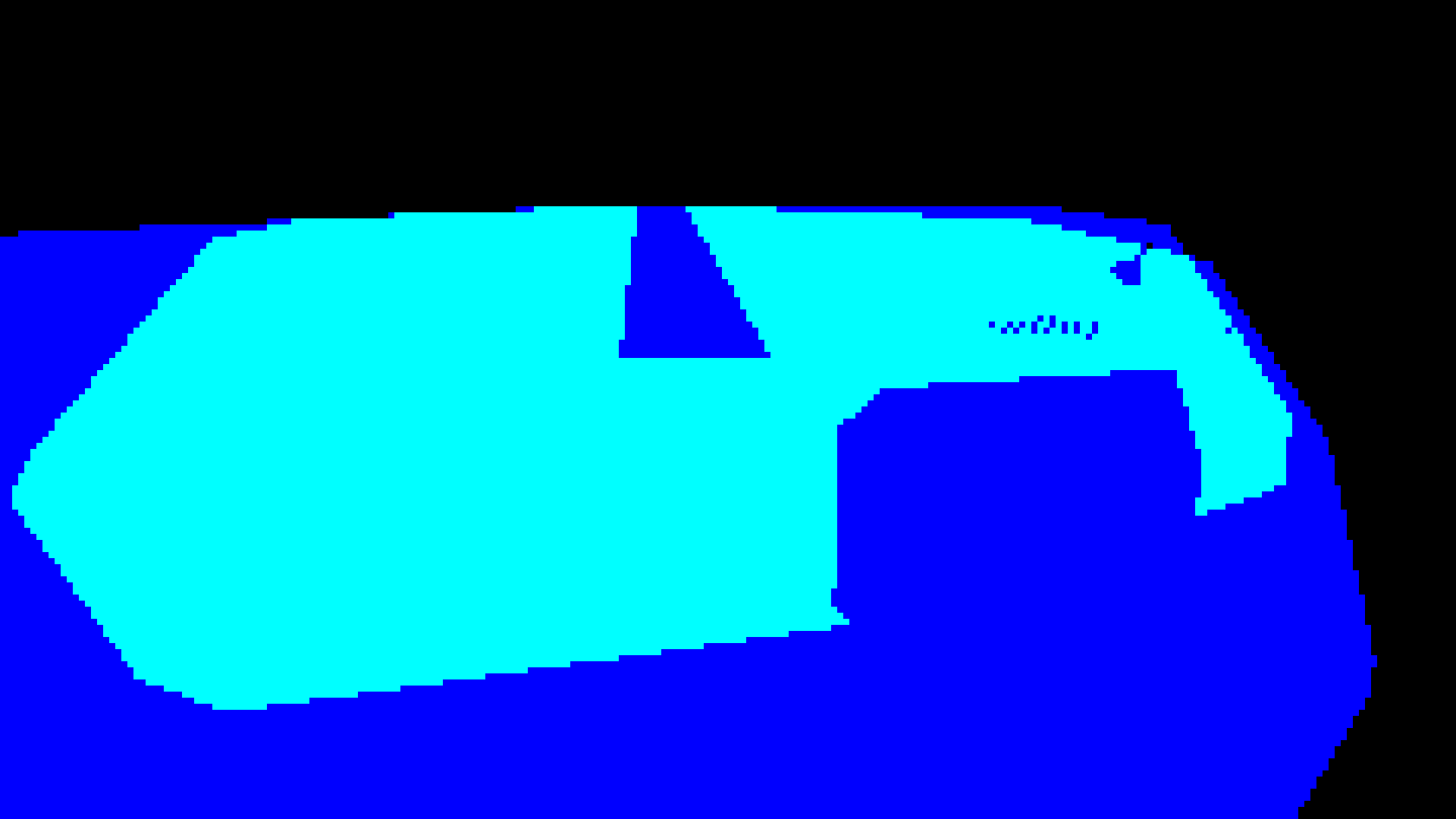 Tile Rasterization in 1 pass
EarlyZ + Depth Bounds Test
8x8 pixel tiles
Pixels inside light mesh volume run PS and InterlockOR lighBit to tiles
If camera inside light mesh
Z Mode = Greater
Render BACKFACES
[Speaker Notes: If camera is inside light hull, 1 pass method results in optimal culling.
For camera vs. light mesh checks, we do full half plane triangle checks for closest light triangles.]
© 2017 Activision Publishing, Inc.
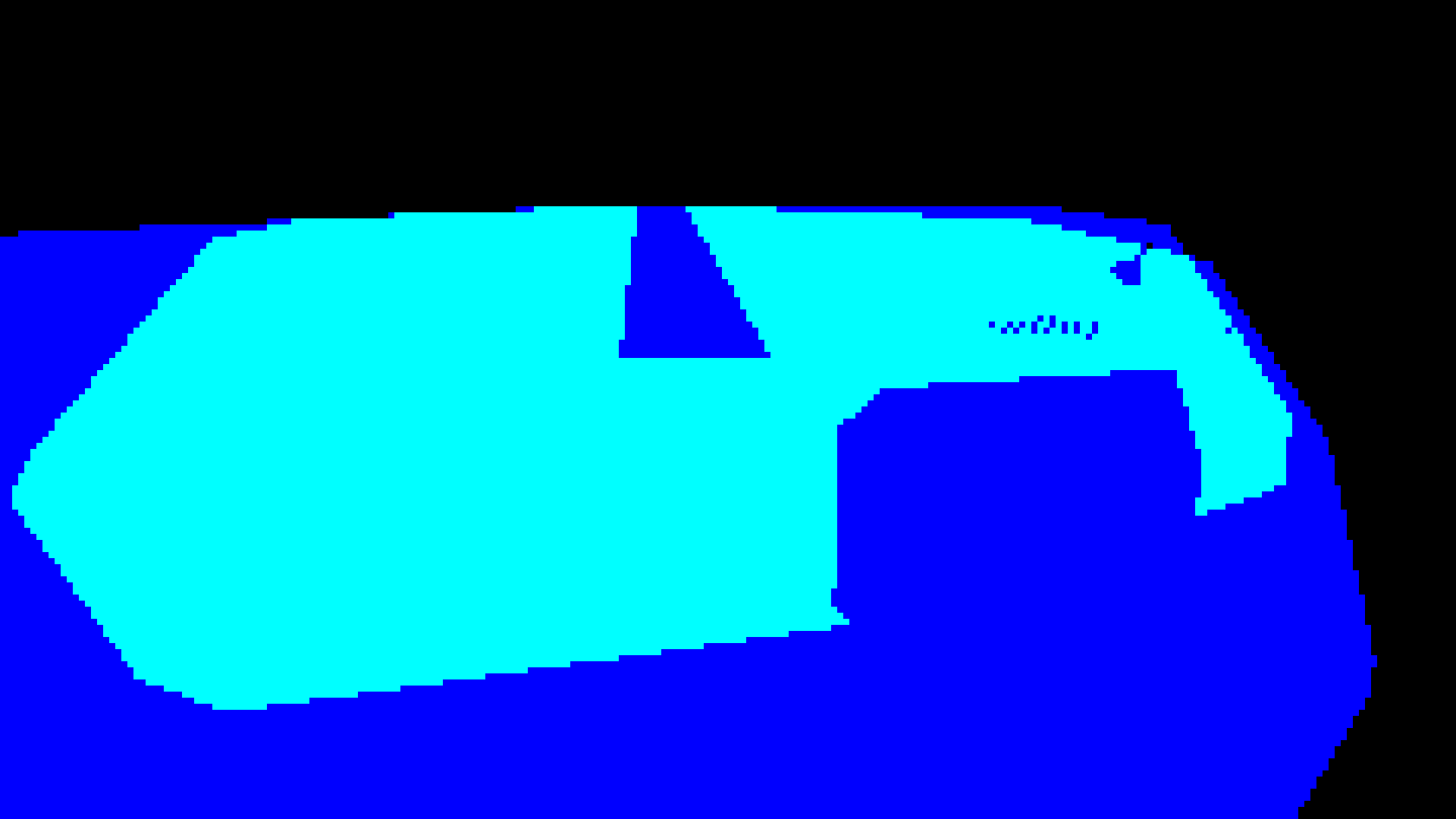 Tile Rasterization in 1 pass
EarlyZ + Depth Bounds Test
8x8 pixel tiles
If camera outside light mesh
Z Mode = LESS_EQUAL
Render FRONTFACES
Set Depth Bounds Test to mesh Z spans
[Speaker Notes: If camera is outside light mesh, single pass method, will result in overly conservative culling.
Efficiency will degenerate with non-uniform shapes that result in large depth spans set for Depth Bound Test.]
© 2017 Activision Publishing, Inc.
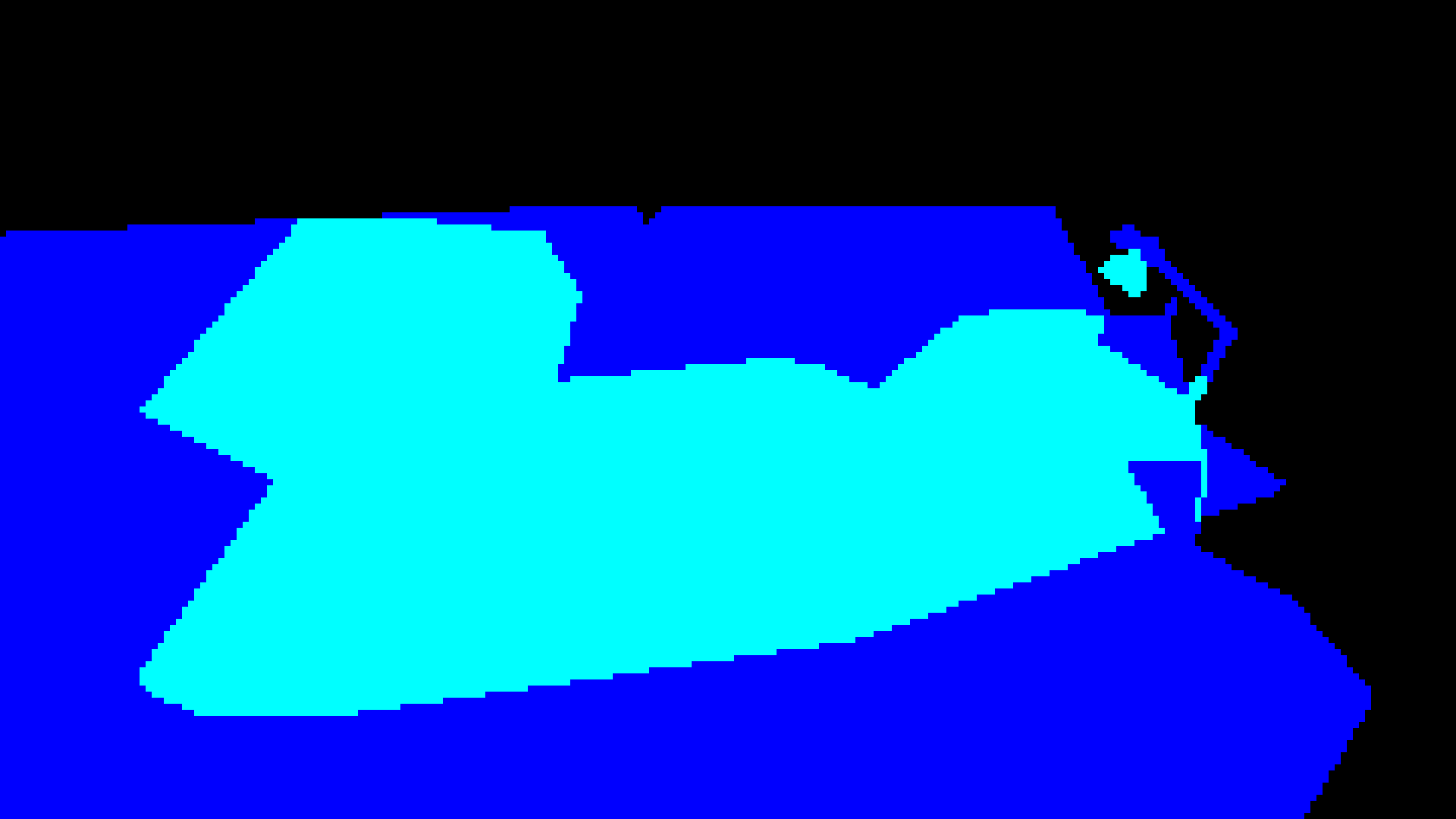 Tile Rasterization in 2 passes
EarlyZ + Depth Bounds Test + Stencil
8x8 pixel tiles
If camera outside light mesh ( 2 pass pixel perfect test )
1st pass stencil FRONT
2st pass stencil BACK and run PS
See for details [THI11]
[Speaker Notes: For additional, pixel perfect, culling accuracy we allow 2 pass stencil algorithm.
It is used only for closest lights in scenes with high depth complexity.]
// Used on Flat Bit Array
    [earlydepthstencil] // make sure to enable EarlyZ with UAV
    void ps_main( const PixelInput pixel )
    {
	uint tileIndex = FrustumGrid_TileFromScreenPos( rasterizerScale * pixel.position.xy ); // scale to MSAA raster
	uint lightIndex = uint( entityID.x );
	const uint lightBit = 1 << ( lightIndex % 32 ); // find correct light bit
	const uint word = lightIndex / 32;
	const uint wordIndex = ( tileIndex * FRUSTUM_GRID_FRAME_WORDS_LIGHTS ) + word; // find correct word

	{
		InterlockedOr( lightMasksTile[wordIndex], lightBit ); // update light bit in correct word
	}
    }
Scalarization : Baseline
Atomic Contention
0
1
2
3
Need to prune Atomics on Tile Id
Only need 4 operations to tag all tiles
uint WaveCompactValue( uint checkValue )
    {
	ulong mask; // lane unique compaction mask
	for ( ; ; ) // Loop until all active lanes removed
	{
		uint firstValue = WaveReadFirstLane( checkValue );
		mask = WaveBallot( firstValue == checkValue ); // mask is only updated for remaining active lanes
		if ( firstValue == checkValue ) break; // exclude all lanes with firstValue from next iteration
	}
	// At this point, each lane of mask should contain a bit mask of all other lanes with the same value.
	uint index = WavePrefixCountBits( mask ); // Note this is performed independently on a different mask for each lane.
	return index;
    }
Scalarization : Baseline
[Speaker Notes: We would like to introduce a new Wave Compaction algorithm – WaveCompactValue( uint checkValue )
The result of internal loop is a wavefront wide vector binary mask, that stores occurrences of given vector value, on different lanes within the wavefront.
Final WavePrefixSum( mask ) will result in vector index representing n-th occurrence of each unique key value within wavefront.
Let’s see a full resolve step by step.]
// Used on Flat Bit Array
    [earlydepthstencil] // make sure to enable EarlyZ with UAV
    void ps_main( const PixelInput pixel )
    {
	uint tileIndex = FrustumGrid_TileFromScreenPos( rasterizerScale * pixel.position.xy ); // scale to MSAA raster
	uint lightIndex = uint( entityID.x );
	const uint lightBit = 1 << ( lightIndex % 32 ); // find correct light bit
	const uint word = lightIndex / 32;
	const uint wordIndex = ( tileIndex * FRUSTUM_GRID_FRAME_WORDS_LIGHTS ) + word; // find correct word

	const uint key  = ( wordIndex << FRUSTUM_GRID_MAX_LIGHTS_LOG2 );
	const uint hash = WaveCompactValue( key );

	[branch]
	if ( hash == 0 ) // Branch only for first occurrence of unique key within wavefront
	{
		InterlockedOr( lightMasksTile[wordIndex], lightBit ); // update light bit in correct word
	}
    }
Scalarization : Baseline
[Speaker Notes: Now we can improve previous culling PS with pruning of redundant Atomic operations.]
Tile Rasterizer Performance
Most optimial variant starts to be setup bound, due to underutilization on per draw basis.
Needs batching.
Good candidate to use in parallel with Async Compute.
[Speaker Notes: Further improvements]
Cluster Rasterizer
Conservatively mark lightBit in clusters within light mesh volume
If camera inside light mesh ( convex )
Render BACKFACES
Walk clusters in Z from near plane to conservative backface depth
Use conservative depth from prepass to early reject – if available
Cluster Rasterizer
If camera outside light mesh ( or inside non-convex )
1s pass : MARK
Render BACKFACES
Mark clusters conservatively intersecting with BACKFACES
2nd pass : WALK
Render FRONTFACE
Walk clusters from front conservative depthuntil hitting marked cluster
Use conservative depth from prepassto early reject – if available
Triangle Conservative Depth
MARK/WALK requires conservative depth estimate for triangle
// Estimate triangle depth bounds from derivatives 
	// Derivatives will most likely trigger WQM! Make sure your lane wide operations behave correctly
	float w = pixel.position.w;
	float wDX = ddx_fine( w );
	float wDY = ddy_fine( w );
	tileMinW = max( tileMinW, w - abs( wDX ) - abs( wDY ) );
	tileMaxW = min( tileMaxW, w + abs( wDX ) + abs( wDY ) );
	// Estimate triangle depth bounds from triangle vertex depth check [DRO14]
	// Conservatively cull in case of derivatives outside of triangle
	float w0 = GetVertexParameterP0( pixel.posW );
	float w1 = GetVertexParameterP1( pixel.posW );
	float w2 = GetVertexParameterP2( pixel.posW );
	tileMinW = max( tileMinW, min3( w0, w1, w2 ) );
	tileMaxW = min( tileMaxW, max3( w0, w1, w2 ) );
Cluster Rasterizer Performance
Worse scaling than tile, due to higher underutilization, due to low XY resolution. Needs batching.
High latency due to WALK mode.
Good candidate to use in parallel with Async Compute.
Light Proxy
© 2017 Activision Publishing, Inc.
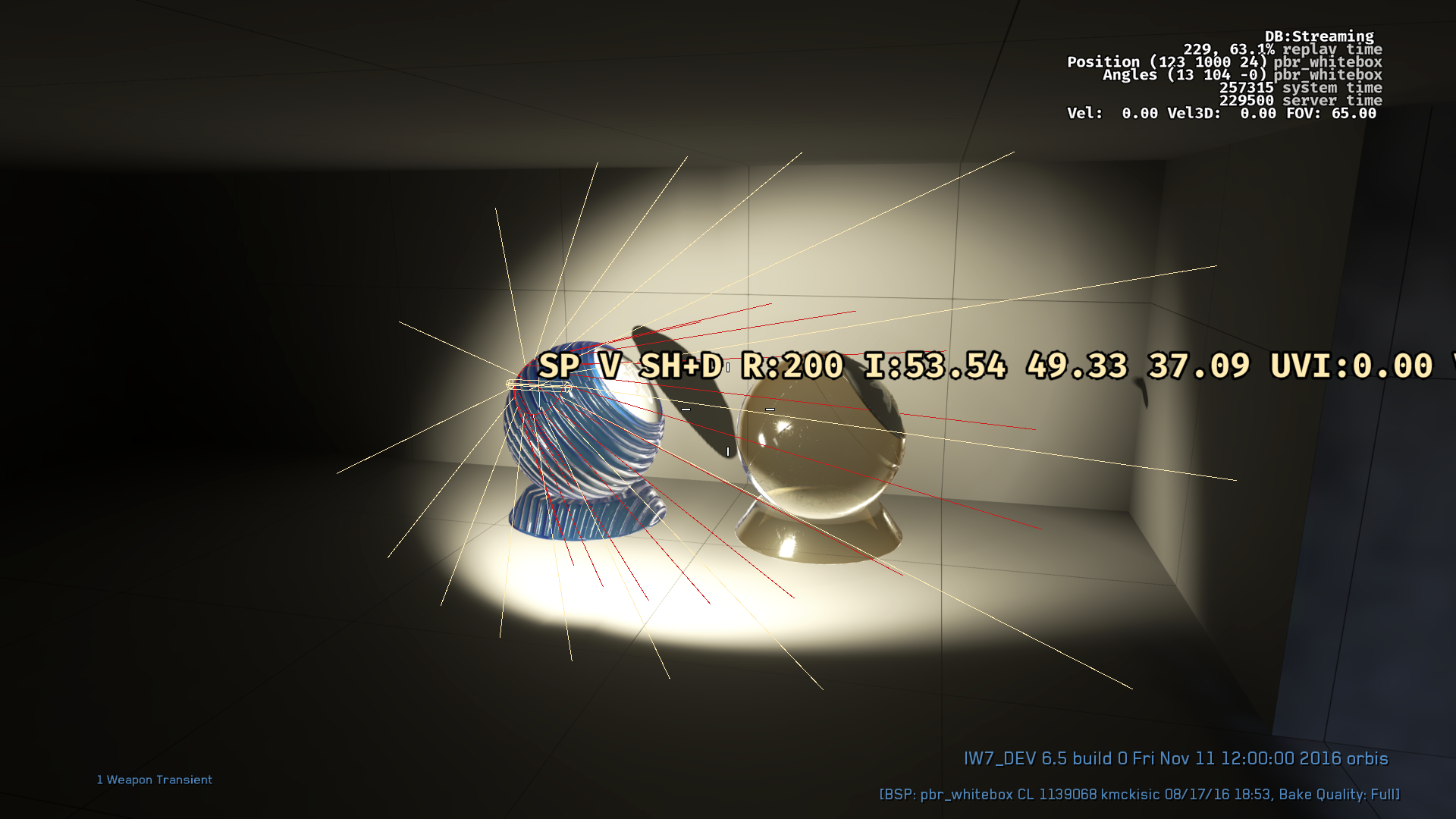 Analytic Light Shape
[Speaker Notes: Let’s take a look at typical analytical area light – bound inside of a frustum cone.]
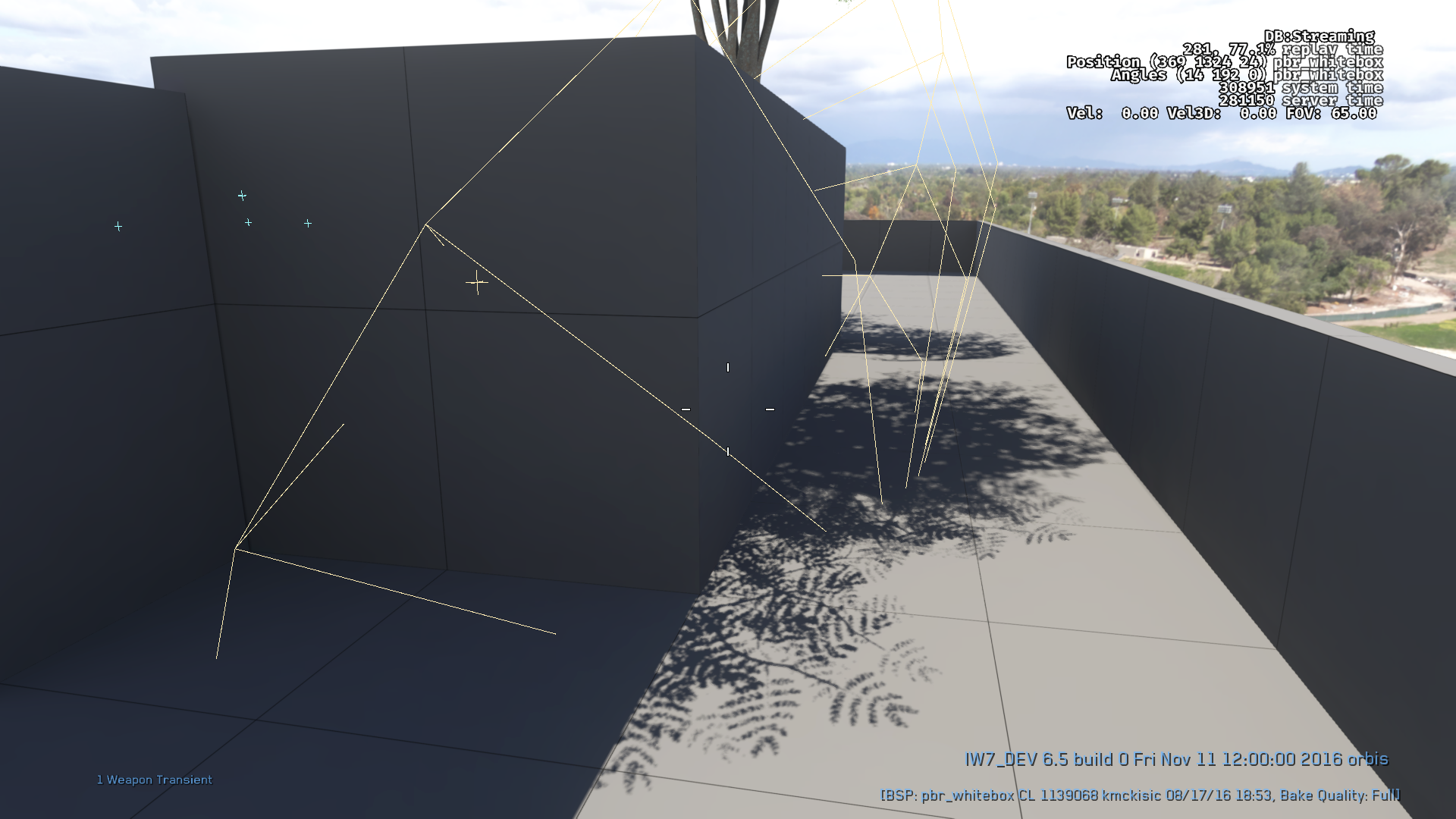 Analytic Light Shape
Analytic light shapes do not respect occlusion
Result in expensive over-shading
Visually corrected by shadow maps
© 2017 Activision Publishing, Inc.
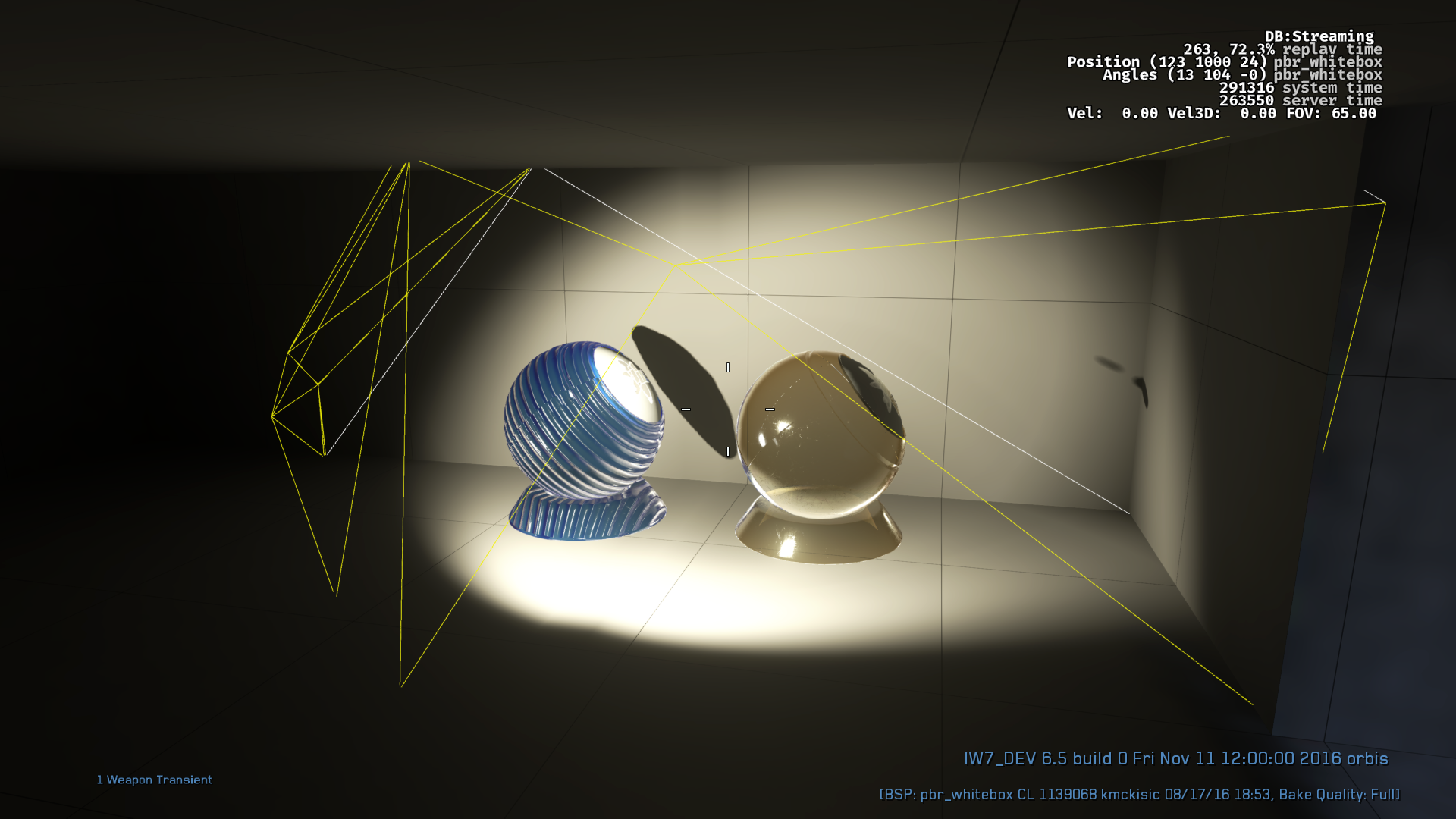 Light Proxy
[Speaker Notes: Light Proxy geometry is tightly cut to level geometry ( ~300 tris )]
© 2017 Activision Publishing, Inc.
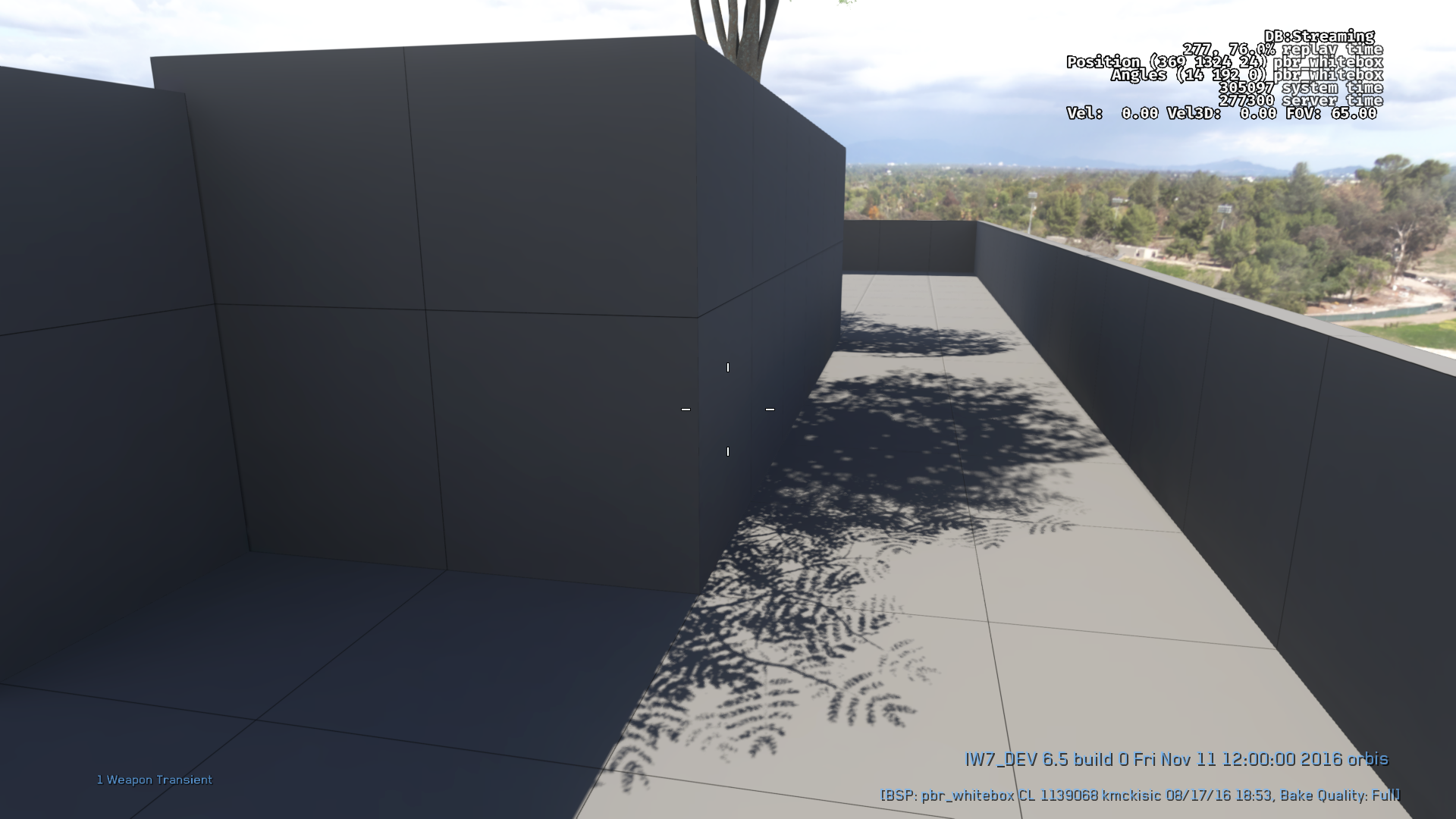 Light Proxy
Light Proxy geometry is tightly cut to level geometry ( ~300 tris )
Result in precise cull
Minimal over-shading
© 2017 Activision Publishing, Inc.
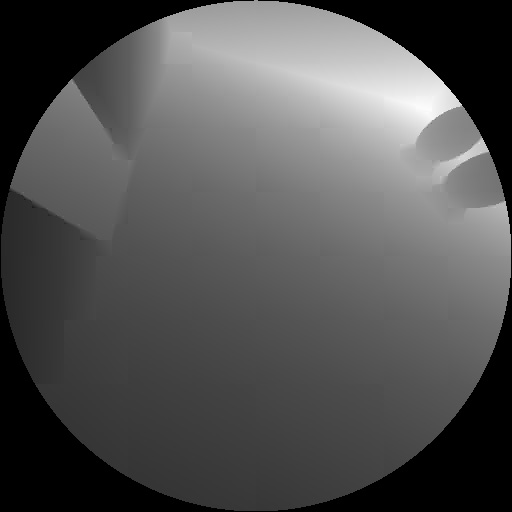 © 2017 Activision Publishing, Inc.
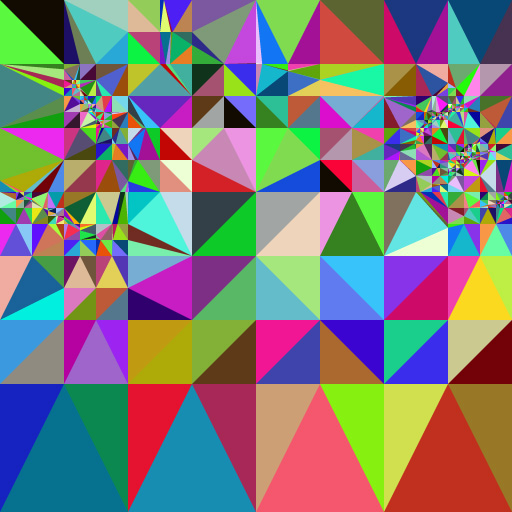 Proxies generated for all stationary lights
Conservative Shadow Map rendering
Triangulation of CSM
Triangulation optimization
Greedy plane fitting to CSM depth for Low Tri Proxies
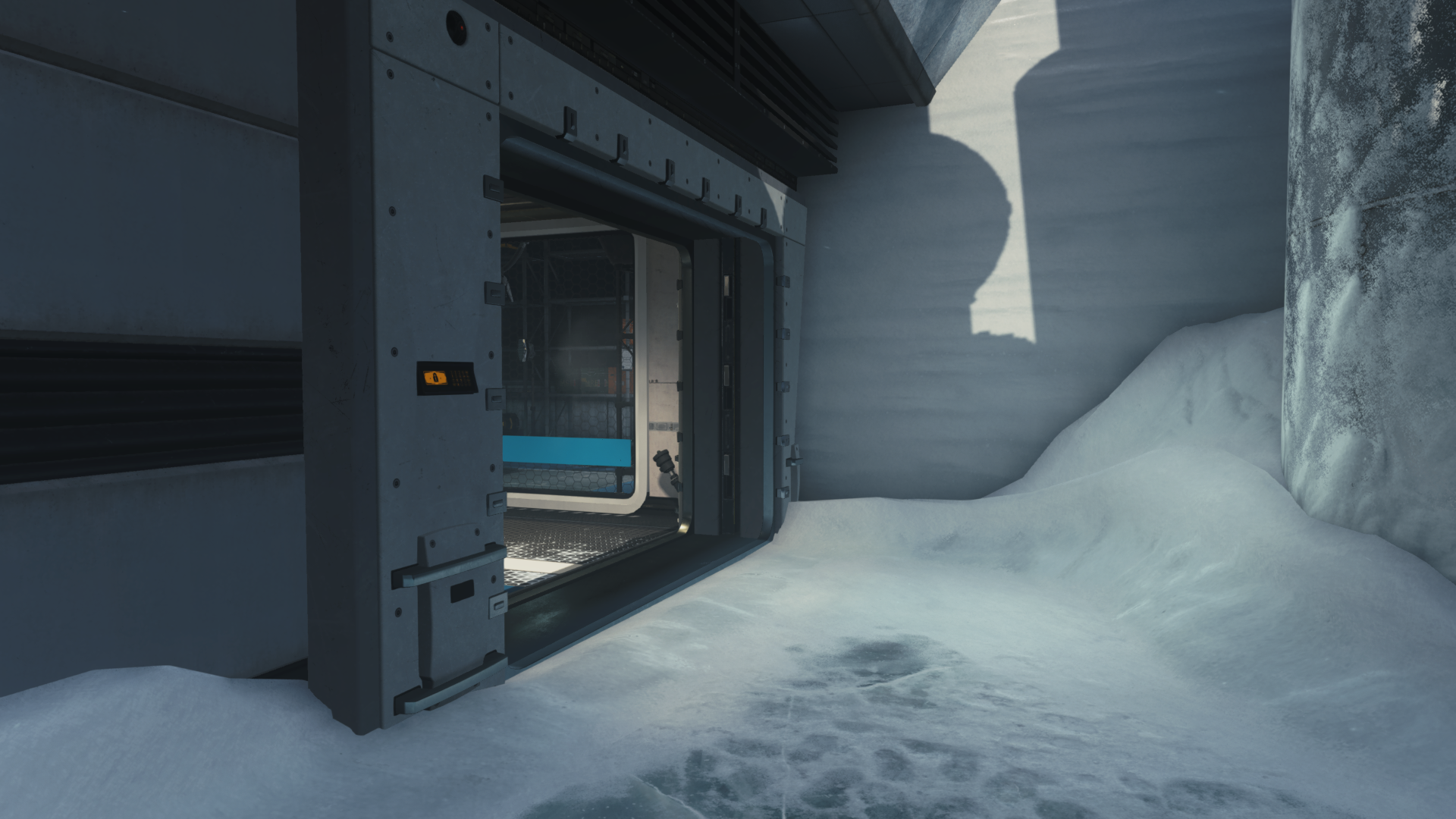 © 2017 Activision Publishing, Inc.
Proxy Light Shape
[Speaker Notes: Over-shading will still exist with light proxies.
Partially due to low triangle count, and partially to coarse shading method we are using.]
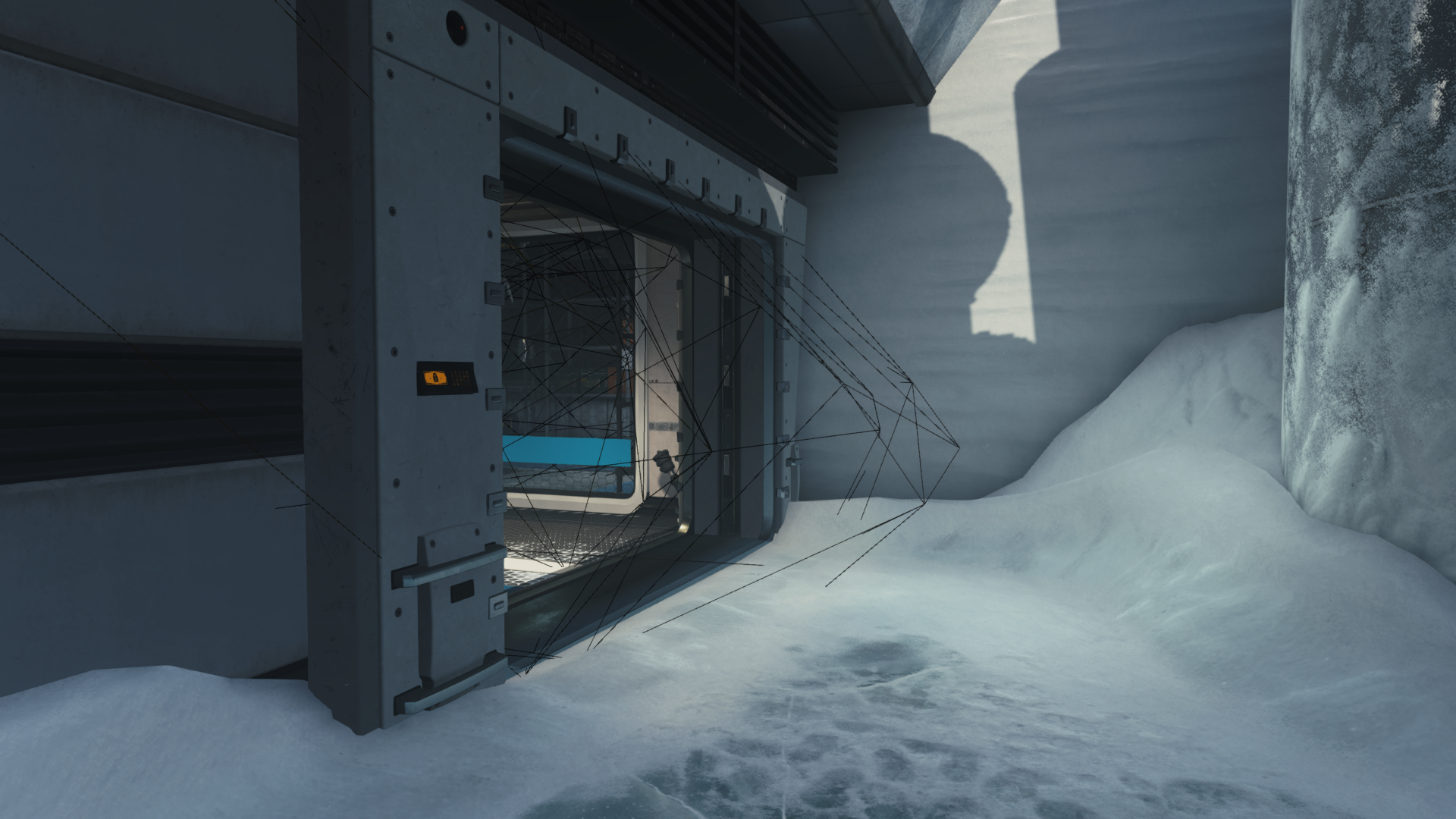 © 2017 Activision Publishing, Inc.
Proxy Light Shape
Shadowed Proxy
[Speaker Notes: As you can see the proxy mesh is slightly ‘poking’ through geo on the wall. Also it has partial overlap over ground triangles.]
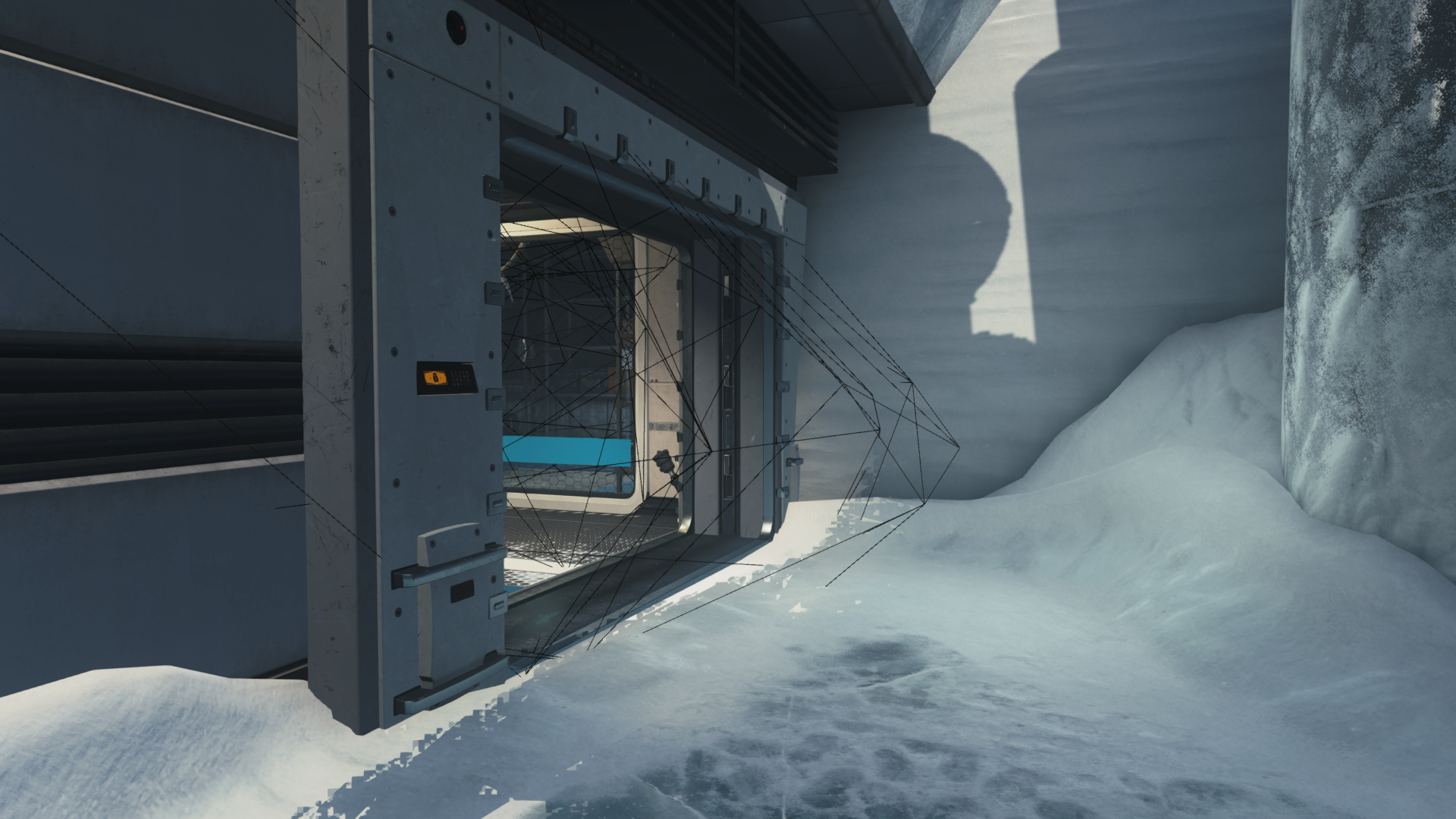 © 2017 Activision Publishing, Inc.
Proxy Light Shape
Un-Shadowed Proxy
Used to generate 8x8 tile buffer
Proxy intersection will be 8x8 tile ‘harsh’ visually if not masked
Static Shadow Map required for all lights
Use shadow map caching [DRO17]
[Speaker Notes: Because meshes are used to conservatively rasterize to 8x8 pixel tiles ( and furthermore we force them to work on wavefront boundaries ), edge between light and shadow, will be render at same granularity.
Therefore it is crucial to have shadow maps for all lights. This is covered by our static shadow map caching system.
Every light, at bare minimum, will have a shadow map of all static geometry – same as used for proxy generation.]
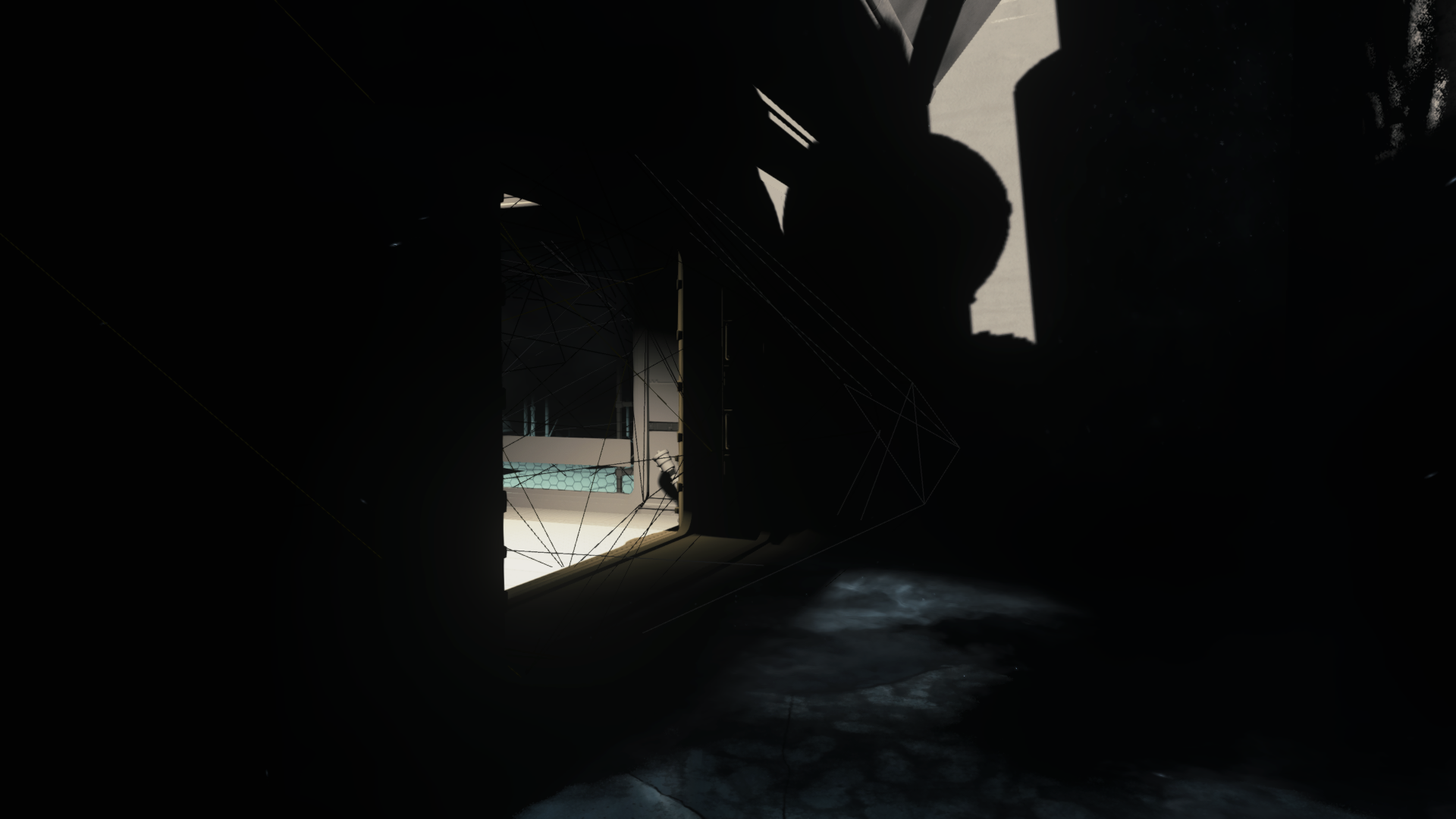 © 2017 Activision Publishing, Inc.
Proxy Light Shape
Shadowed Proxy
[Speaker Notes: Another view with direct light only.]
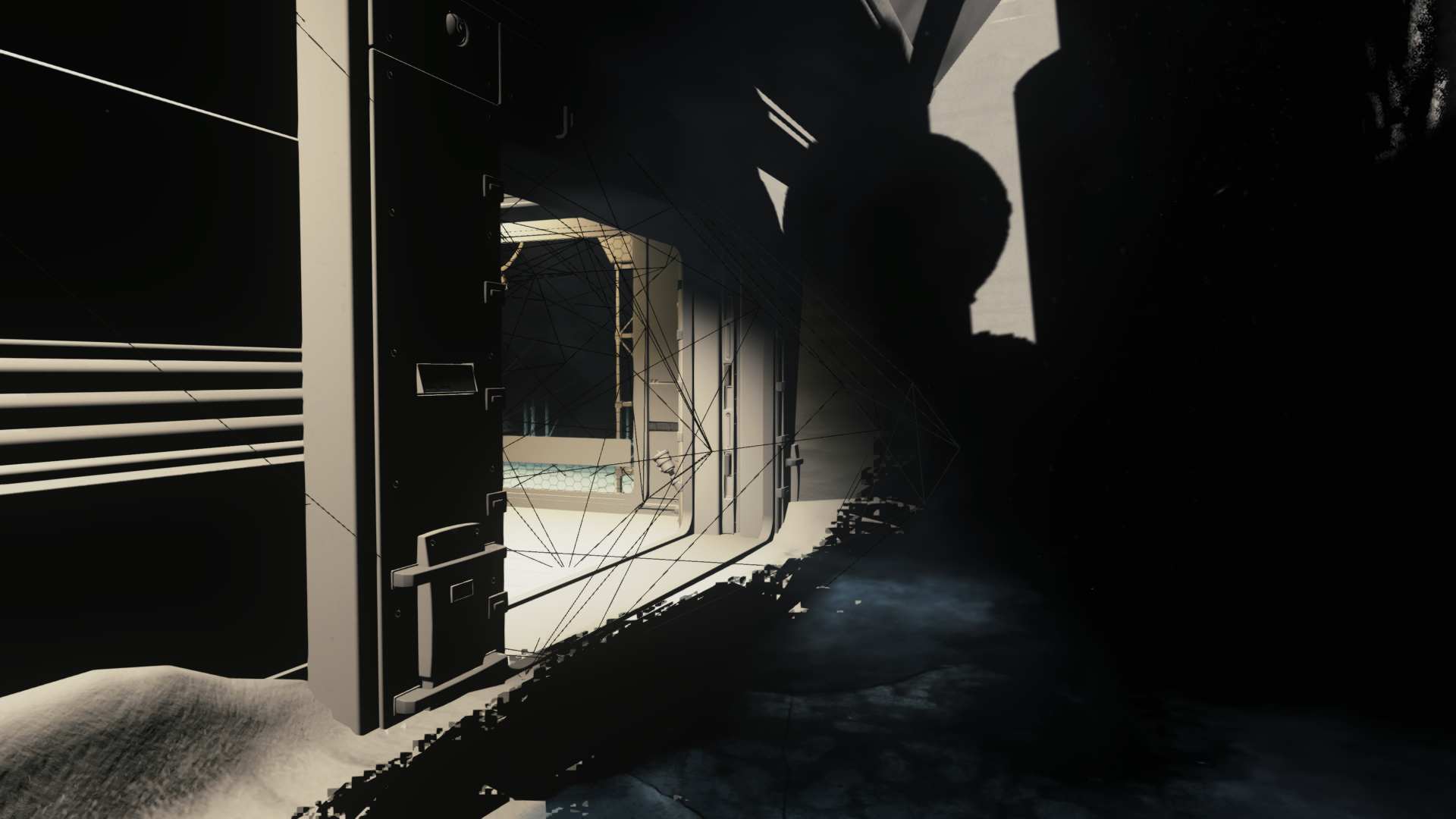 © 2017 Activision Publishing, Inc.
Proxy Light Shape
Un-Shadowed Proxy
[Speaker Notes: Another view with direct light only showing artifacts.]
Light Proxy Performance
0.9ms
3.1ms
Good candidate for async overlap
Majority of work is utilizing GPU fixed pipeline
Long Atomic queues
Long WALK loops
Good balancing with CS based culling jobs for ‘simple’ cases
[Speaker Notes: Performance of light proxies will be highly content dependent.
Well authored lights, in cases with minimal occlusion will not benefit much.
Urban environments, corridors, man made structures will benefit most due to natural occlusion.]
Improvements
Extend proxies to more rendering entities
Complex shape decals
Complex shape reflection probes
Improve rasterization batching
Sorting by Z allows efficient batching
Merge meshes in groups of lightBit % 32
WaveAllBitOr(lightBit) before InterlockedOR
Batch stencil passes in groups of lightBit % 32
Manual stencil write / read ( to R32_UINT texture ) <no HiS>
WaveAllBitOr(lightBit) before manualStencil.Store
Try only if base stencil optimization helps your content
8xMSAA
Rendering presentations 2017
EGSR
Ambient Dice							Michal Iwanicki
Siggraph
Indirect Lighting in COD: Infinite Warfare		 		Michal Iwanicki
Dynamic Temporal Supersampling and Anti-Aliasing	 	Jorge Jimenez
Improved Culling for Tiled and Clustered Rendering	 	Michal Drobot
Practical Multilayered Materials in COD: Infinite Warfare	 	Michal Drobot
Microsoft XFest 2017
Optimizing the Renderer of Call of Duty: Infinite Warfare		Michal Drobot
research.activision.com
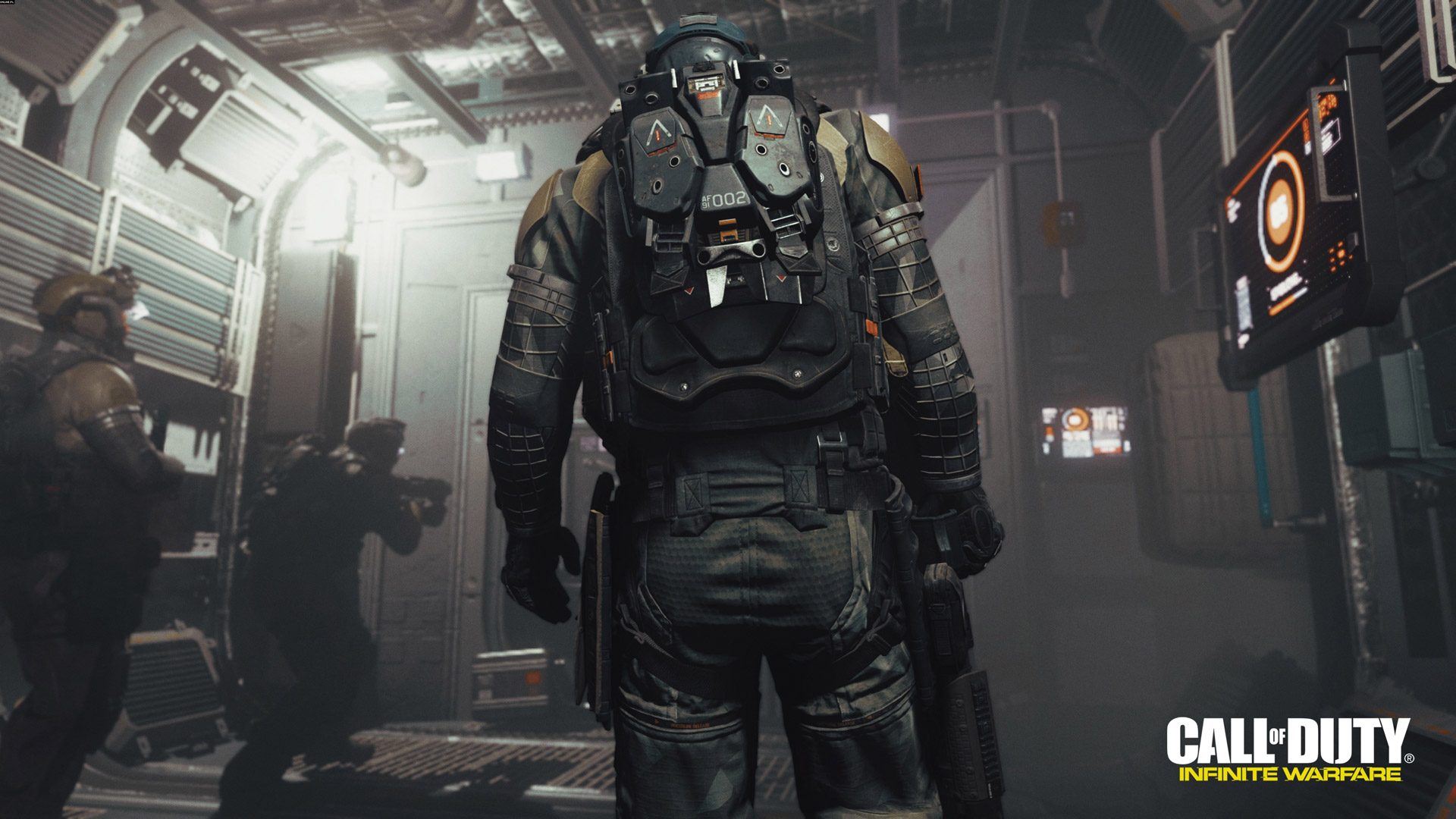 JOIN US
www.activisionblizzard.com/careers
Special Thanks
Proxy Generation
Peter-Pike Sloan
Peter Pon
Rasterized Culling
Paul Edelstein
Johan Kohler
Michael Vance
Course Organizer:
Natalya Tatarchuk
Additional Thanks
IW Rendering Team
Anthony Carotenuto, Rulon Raymond, Peter Pon, Mike Esposito, Vishal Kashyap, Felipe Gomez

Activision Central Tech
Infinity Ward
Sledgehammer Games
Treyarch
Raven
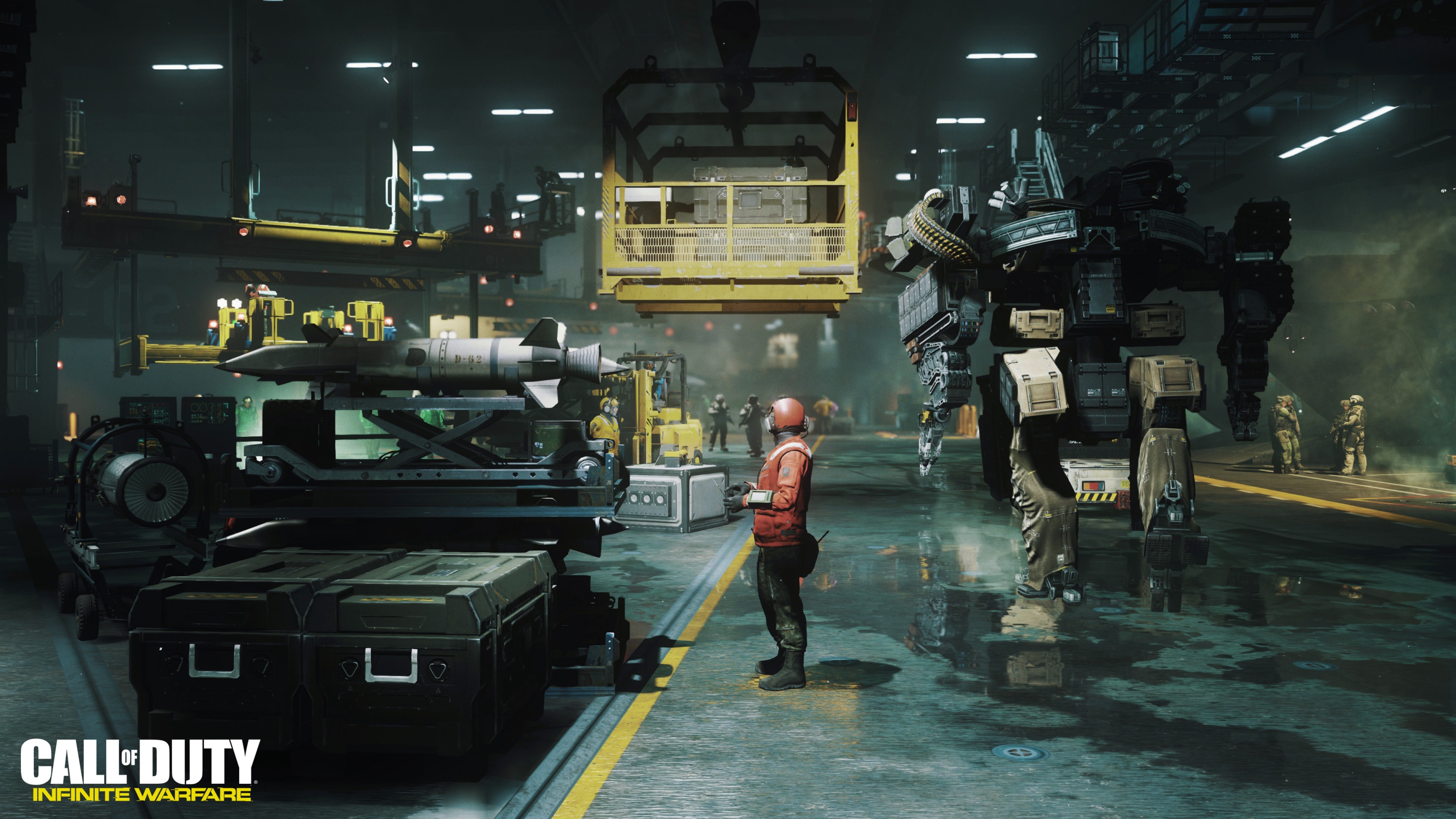 research.activision.com
Q&A
michal@infinityward.com
    @MichalDrobot
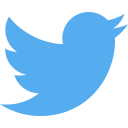 References
[DRO14] “Low Level Optimizations for GCN”, Michal Drobot, Digital Dragons 2014
[DRO17] “Rendering of Call of Duty: Infinite Warfare”, Michal Drobot, Digital Dragons 2017
[HAR04] “Deferred Shading”, Shawn Hargreaves, Mark Harris, 2014
[HEI16] “Real-Time Polygonal-Light Shading with Linearly Transformed Cosines”, Eric Heitz, Jonathan Dupuy, Stephen Hill and David Neubelt, Siggraph 2016
[JOH09] “Parallel Graphics in Frostbite – Current & Future”m Johan Andersson, Siggraph 2009
[KAS11] “Secrets of CryENGINE 3 Graphics Technology”, Nickolay Kasyan, Nicolas Schulz and Tiago Sousa, Siggraph 2011
[SOU16] “The Devil is in the details : idTech 666”, Tiago Sousa, Siggraph 2016
[THI11] “Deferred Shading Optimizations”, Nicolas Thibieroz, GDC 2011
[WRO17] “Cull That Cone”, Bart Wronski, https://bartwronski.com/2017/04/13/cull-that-cone/
Bonus Slides
Spatial acceleration structure : World
Voxel Tree
World space Oct-tree
Each leaf is a ‘cube’ / voxel
Precomputed with occlusion
i.e. lights would be shadowed and contained to their volume of influence only
Allows easy precomputed / cached out-of-frustum 3D lookups
Expensive traversal
Need to traverse hierarchy, multiple $ misses, indirect reads
High memory consumption ( resolution dependent )
Significant pre-computation time
[Speaker Notes: Used in IW7 for out of frustum 3D lookups for : lights in dynamic reflection probes, lights for dynamic lightmapped particles, tetrahedron Global Illumination lightgrid]
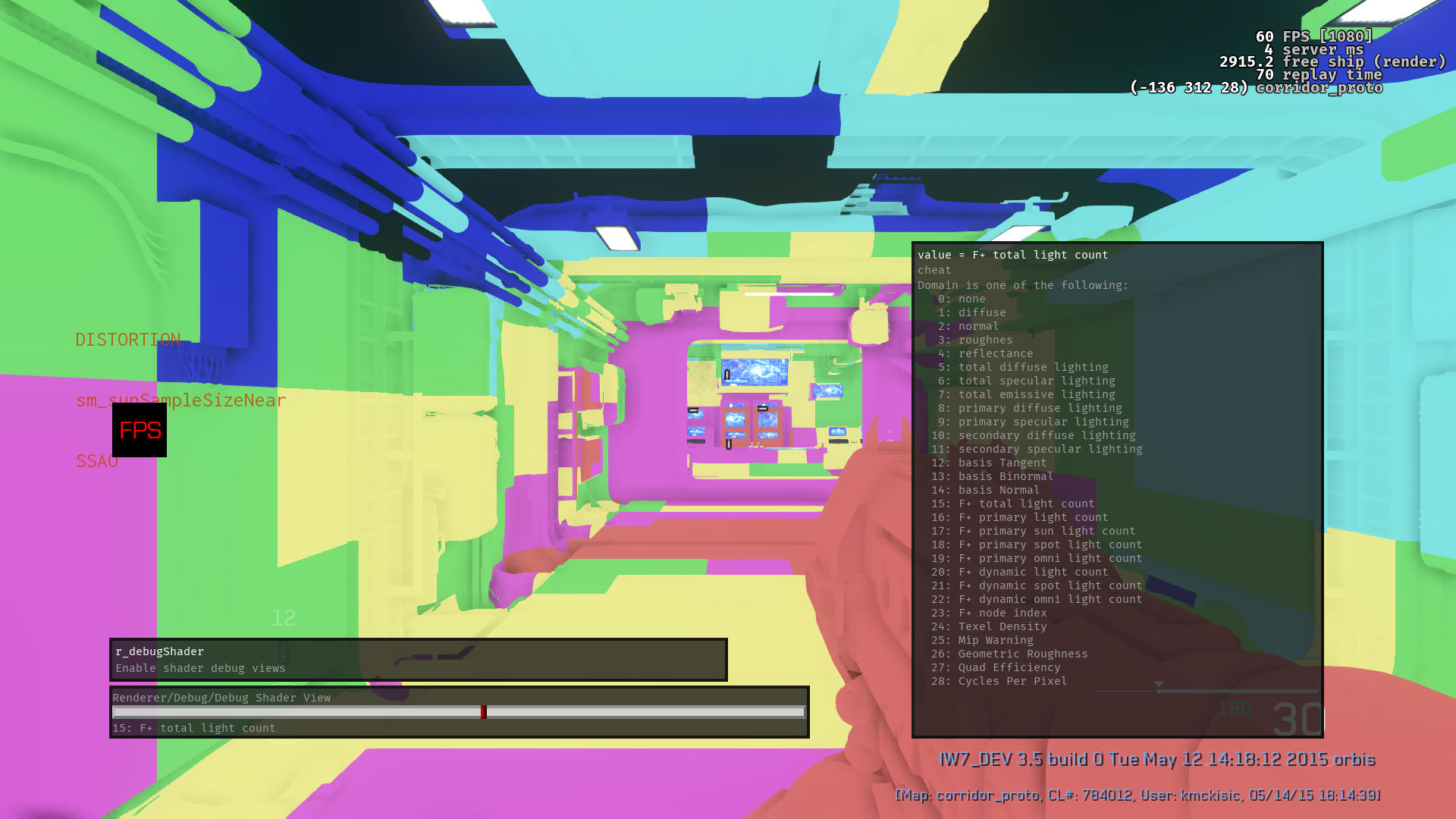 Voxel Tree F+
© 2017 Activision Publishing, Inc.
[Speaker Notes: Colors represent amount of lights hitting each pixel. Each voxel stores preculled lights.
It is shown here to demonstrate how world space voxels are visualized on surfaces ( not used for actual scene lighting ).]
Spatial acceleration structure : World
Per-mesh Triangle / Texel
Precomputed with occlusion
Allows per-mesh lookup
Stored per-triangle ( triID ) or per-texel ( like a lightmap )
Medium memory consumption ( resolution dependent )
Arguably most efficient in Forward once cached
Complex pipeline – high caching time

An interesting experiment that did not ship
Looking forward to revisit in next projects
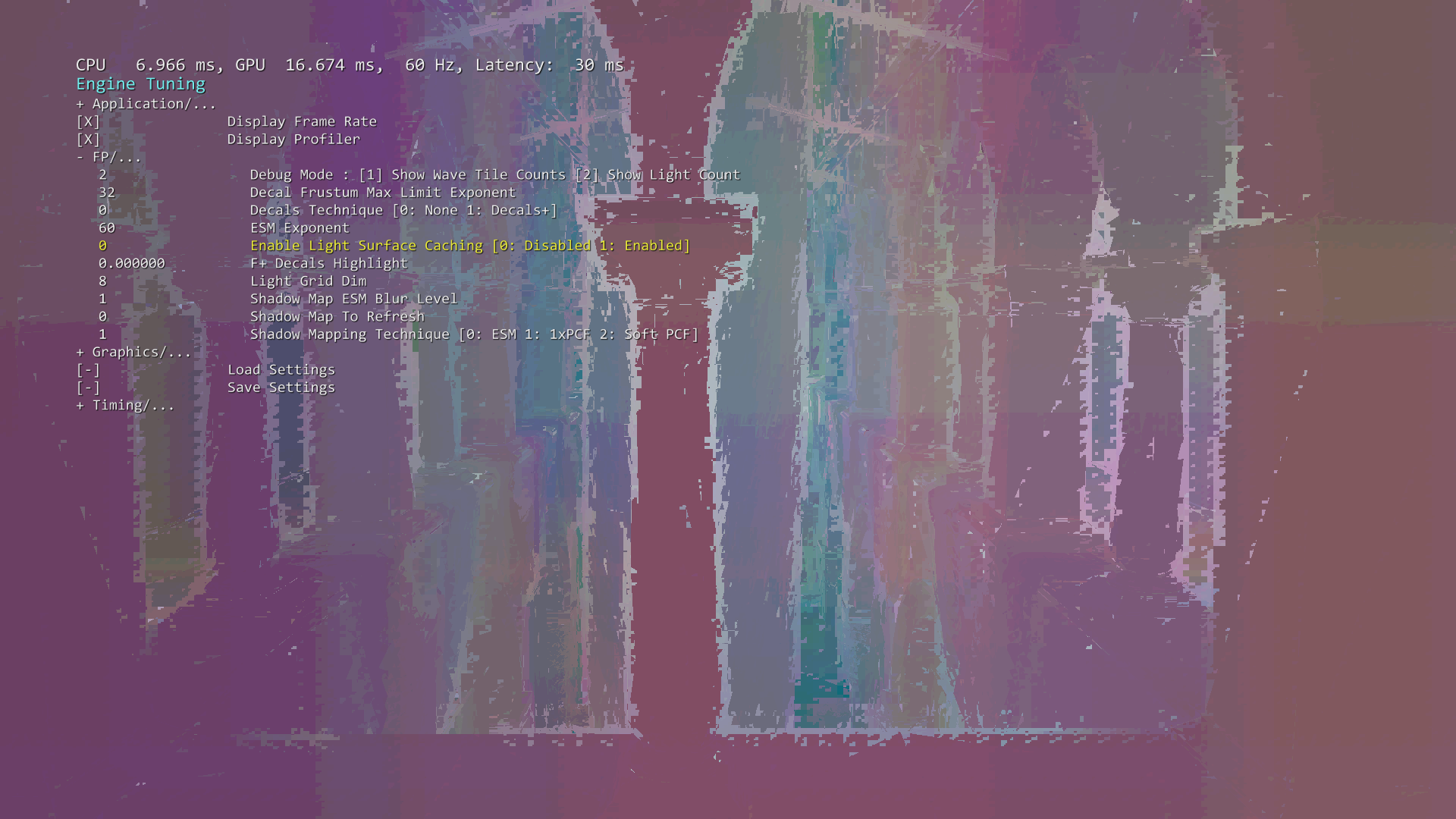 © 2017 Activision Publishing, Inc.
Spatial acceleration structure : World Based
128 shadowed lights
Clustered F+ : 13ms
[Speaker Notes: Results of standard Clustered F+ lighting. 16 Z slices ( more would help with depth discontinuities on edges ).

Colors represent amount of lights processed per pixel. [blue through red to white] -> [0…128]
The brighter the color – the more lights are processed]
© 2017 Activision Publishing, Inc.
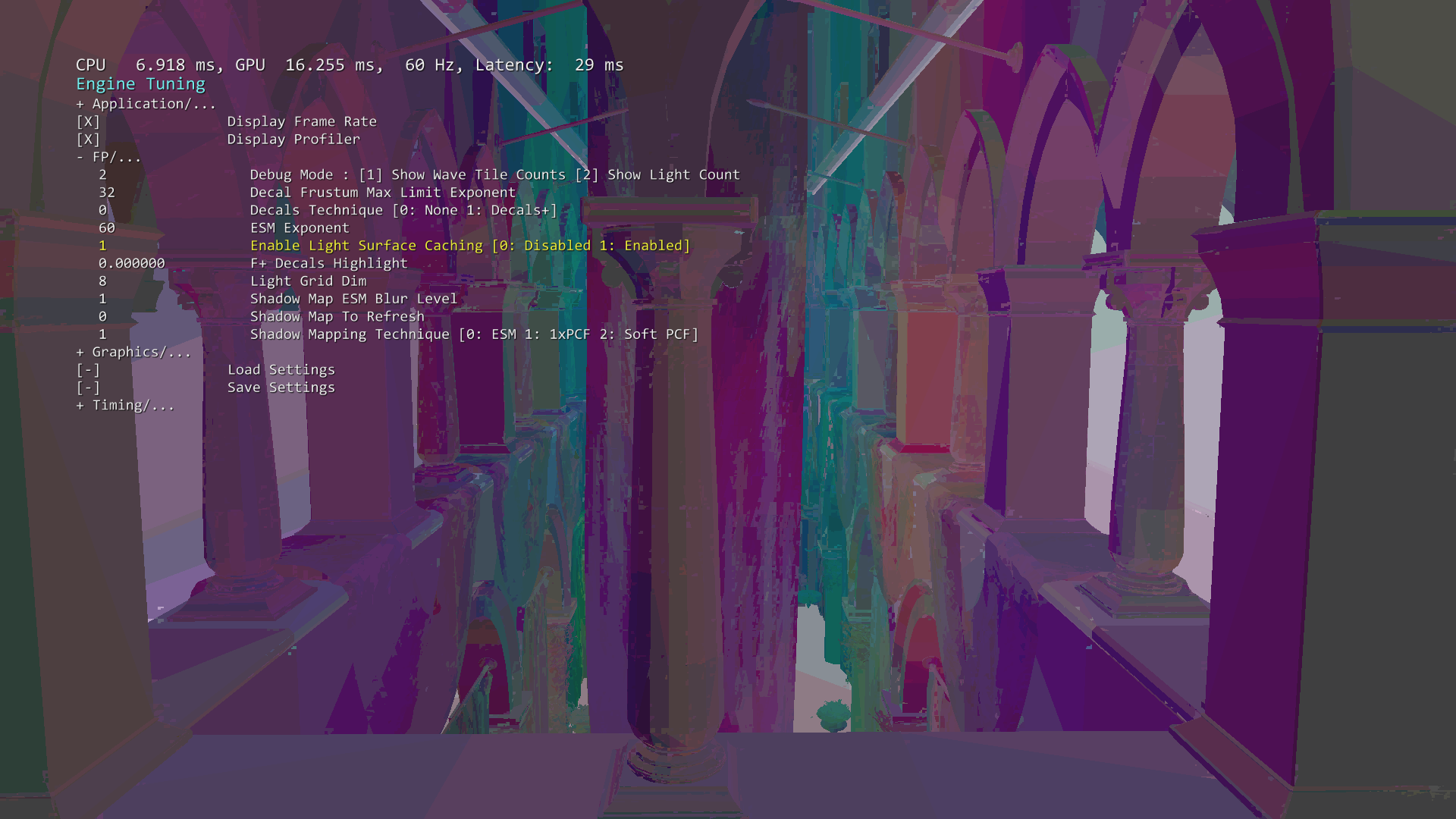 Spatial acceleration structure : World Based
128 Shadowed lights
 Surface Cached F+ : 7ms
Shadow / back-face culling
[Speaker Notes: Surface caching enabled.
Each Triangle is shadow and back-face culled against lights. Depth discontinuities are naturally non-existent due to per-triangle nature of the algorithm.
Majority of performance improvement comes from backface culling which can not be done in non-surface based methods.
Shadow culling can be implemented in other methods, albeit at different performance / quality.

Great performance win of over 6ms - even though some large triangles tend to process too many lights. Better tessellation or switching to per-texel based approach would help.

Colors represent amount of lights processed per pixel. [blue through red to white] -> [0…128]
The brighter the color – the more lights are processed]